RoboSub
Senior Design Project
Overview
Team Organization
Project Goals
Competition
Design
Mission Planning
Computer Vision
Controls & Sensors
Website
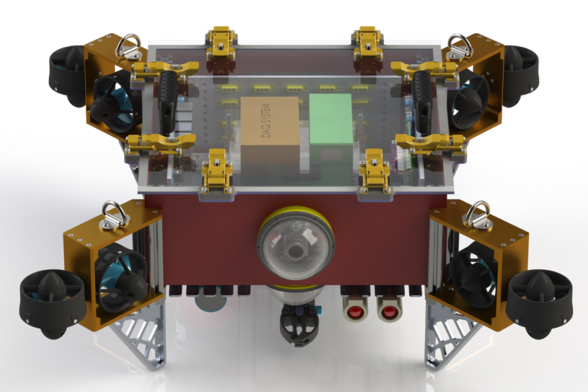 Team Organization
Controls & Sensors
Website
Advisor
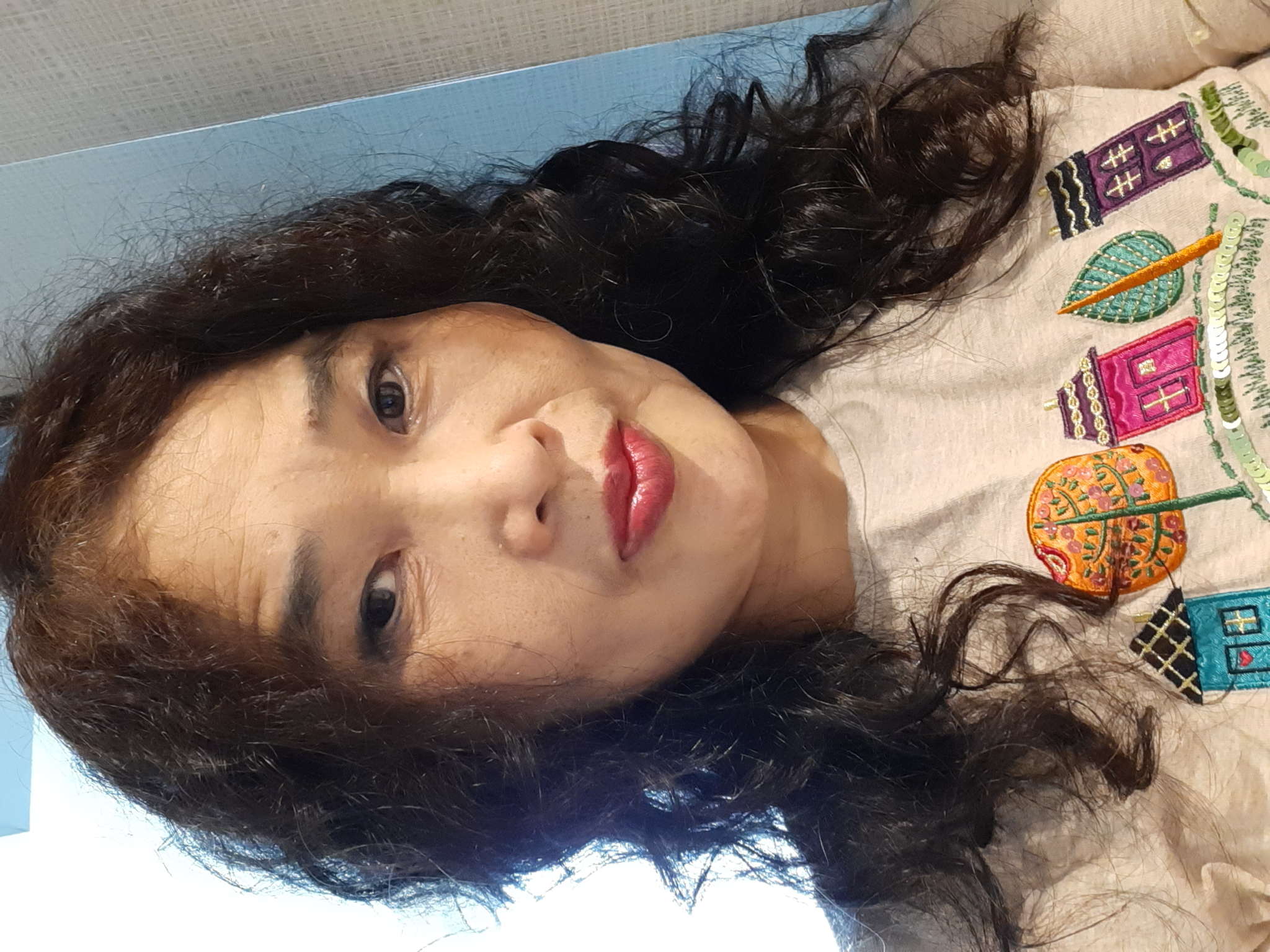 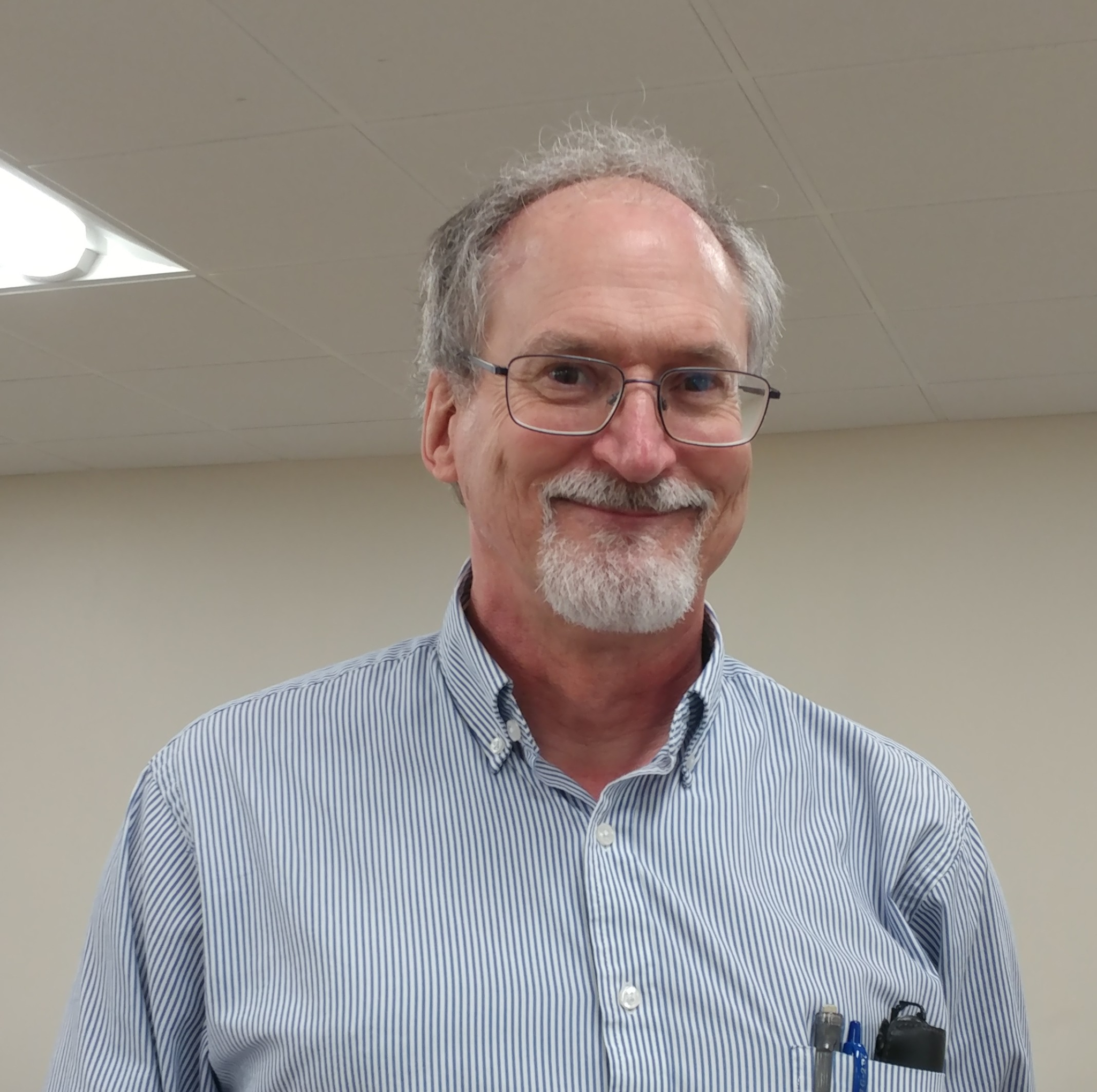 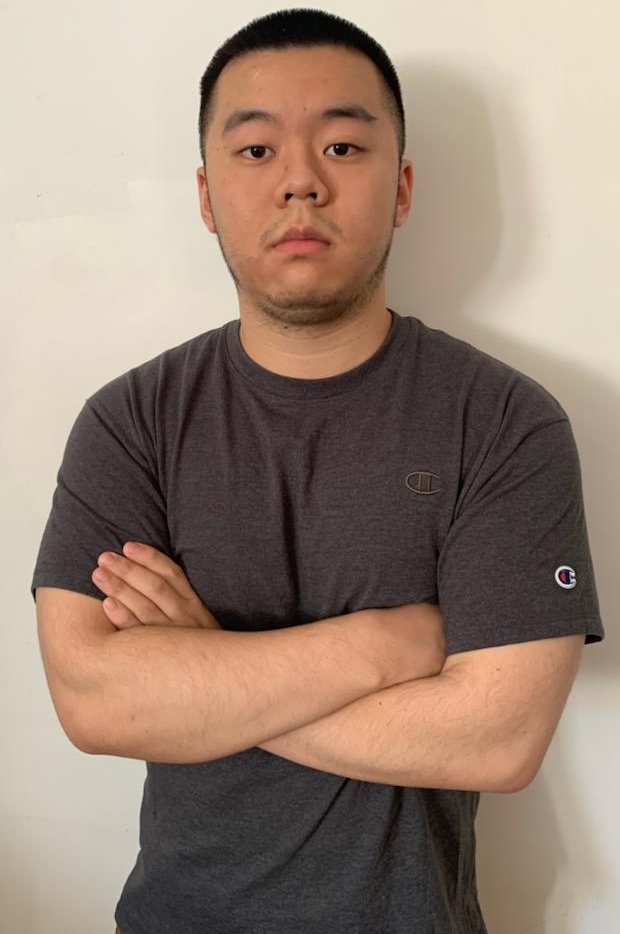 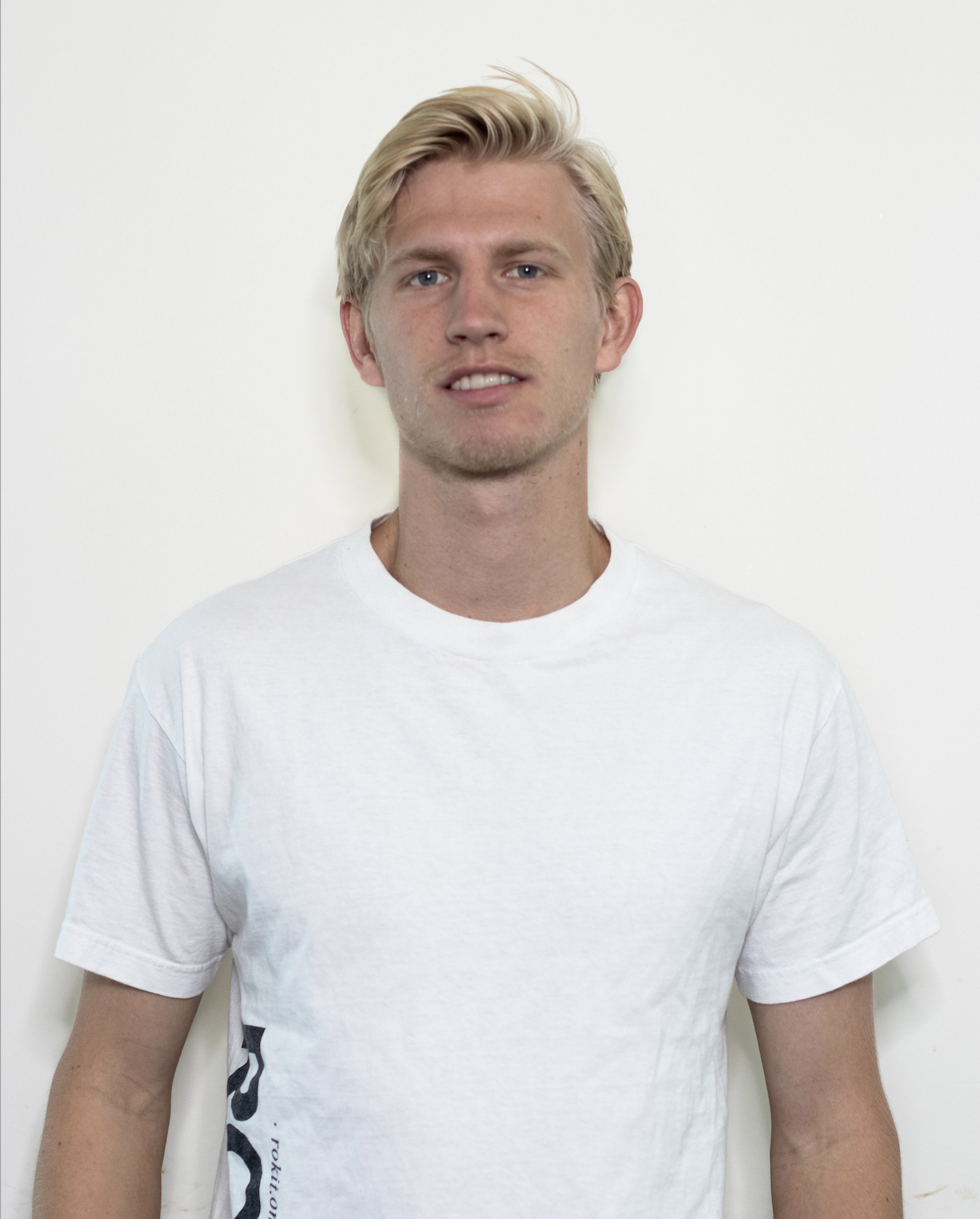 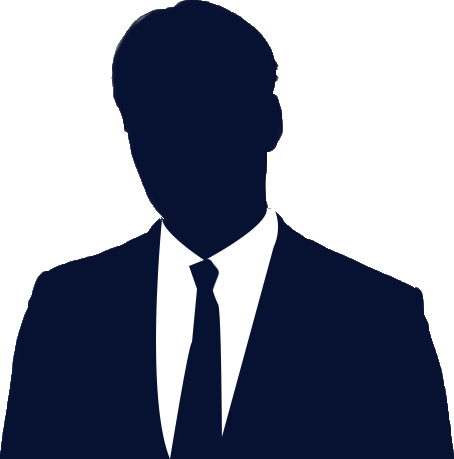 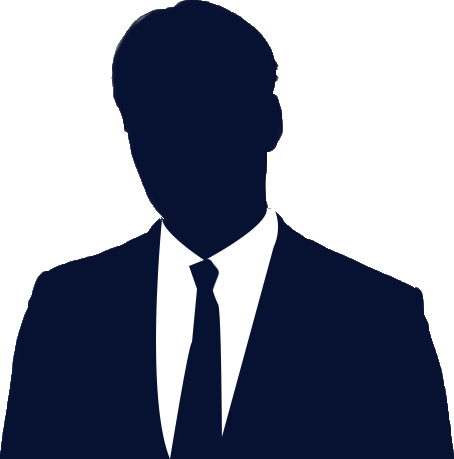 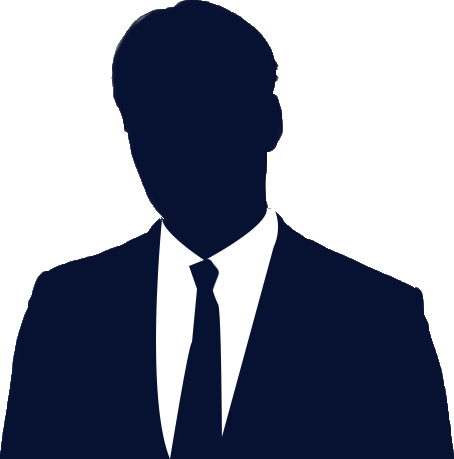 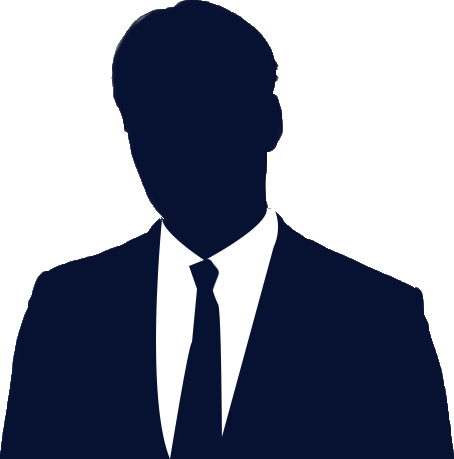 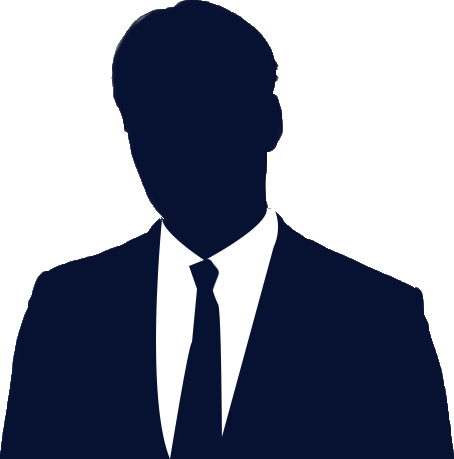 Carl Solli
Leslie Araujo
Edwin Tran
Alan Chan
Jeanie Jeon
Richard Cross
Computer Vision
Mission Planning
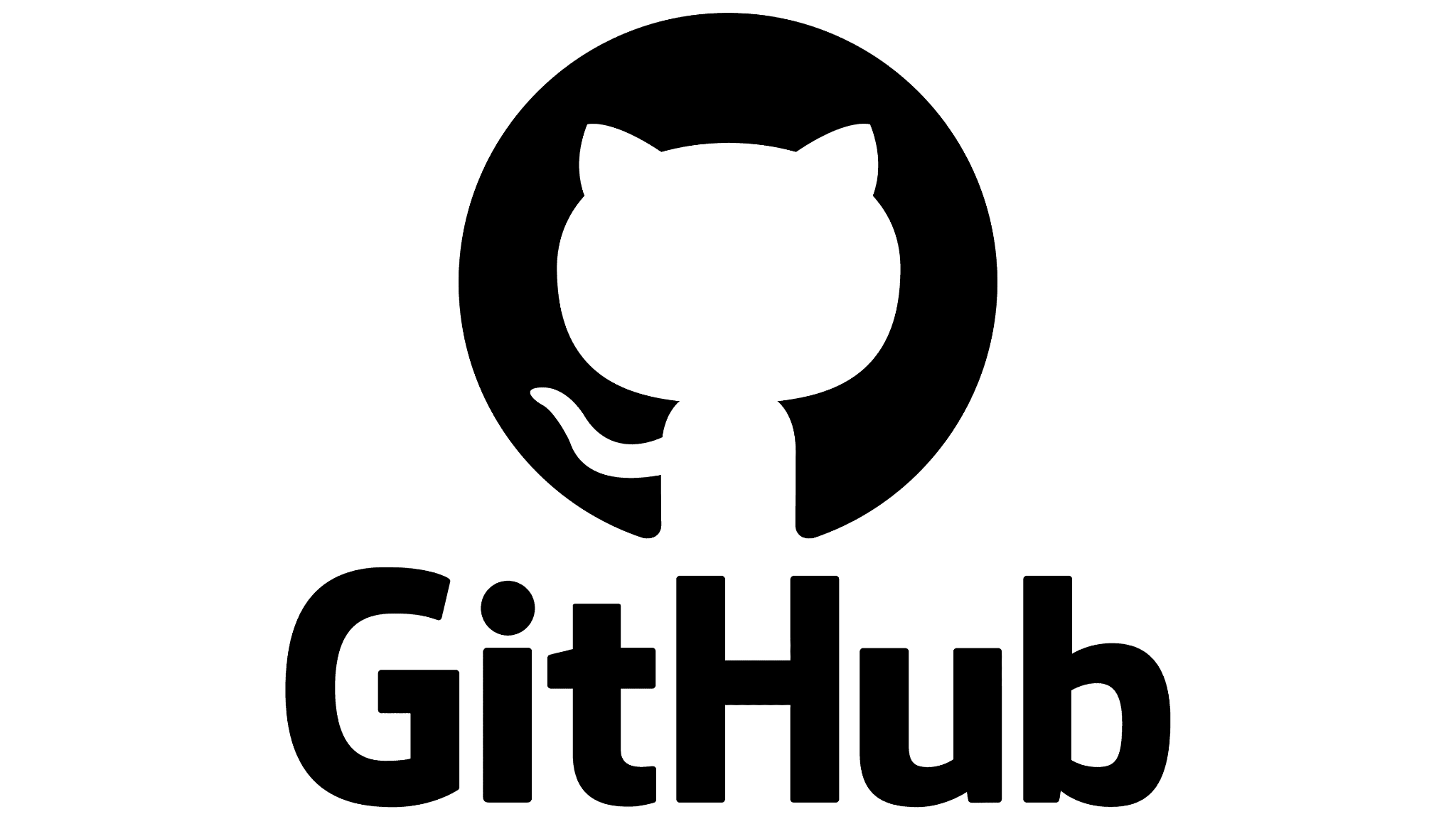 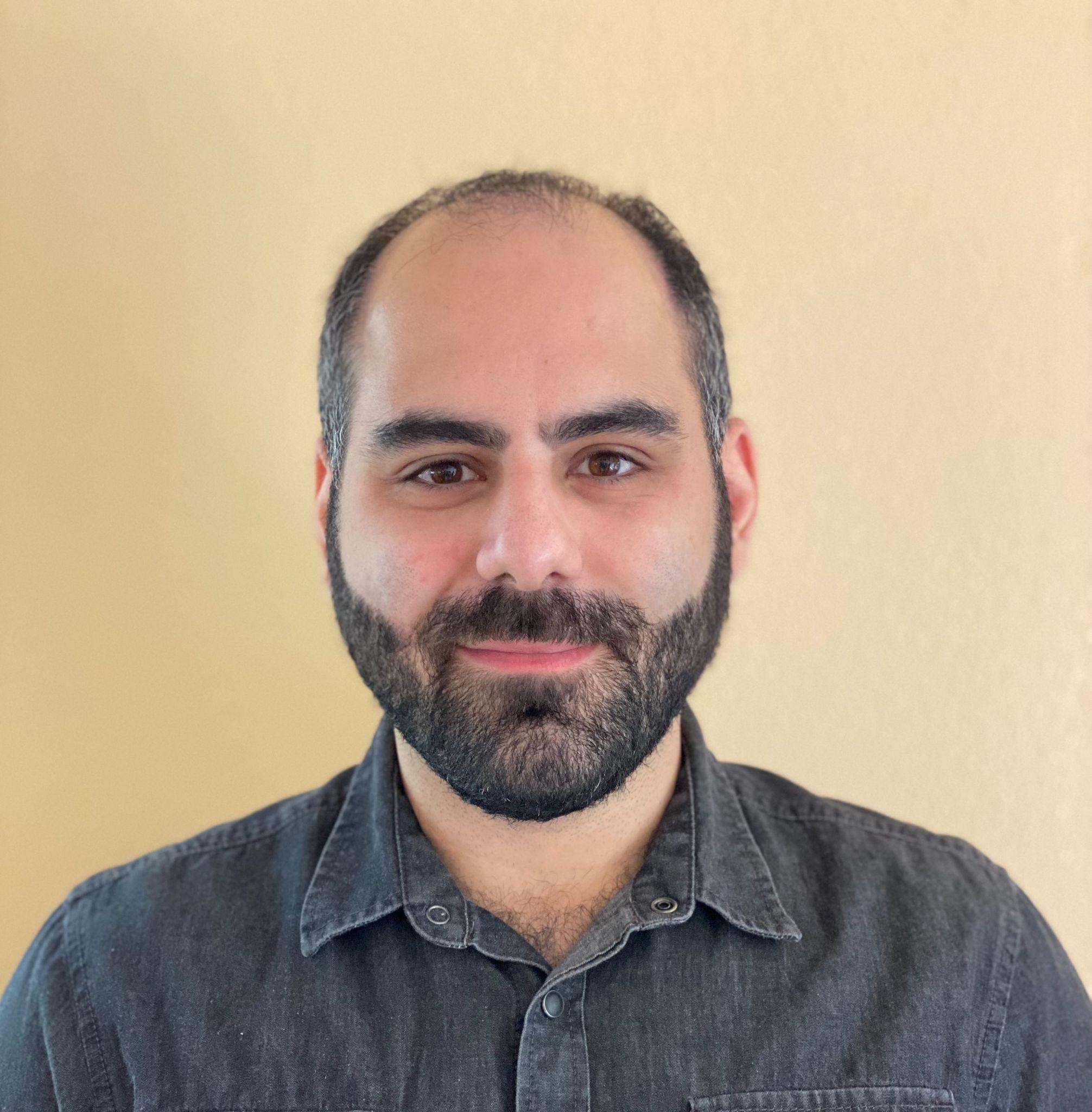 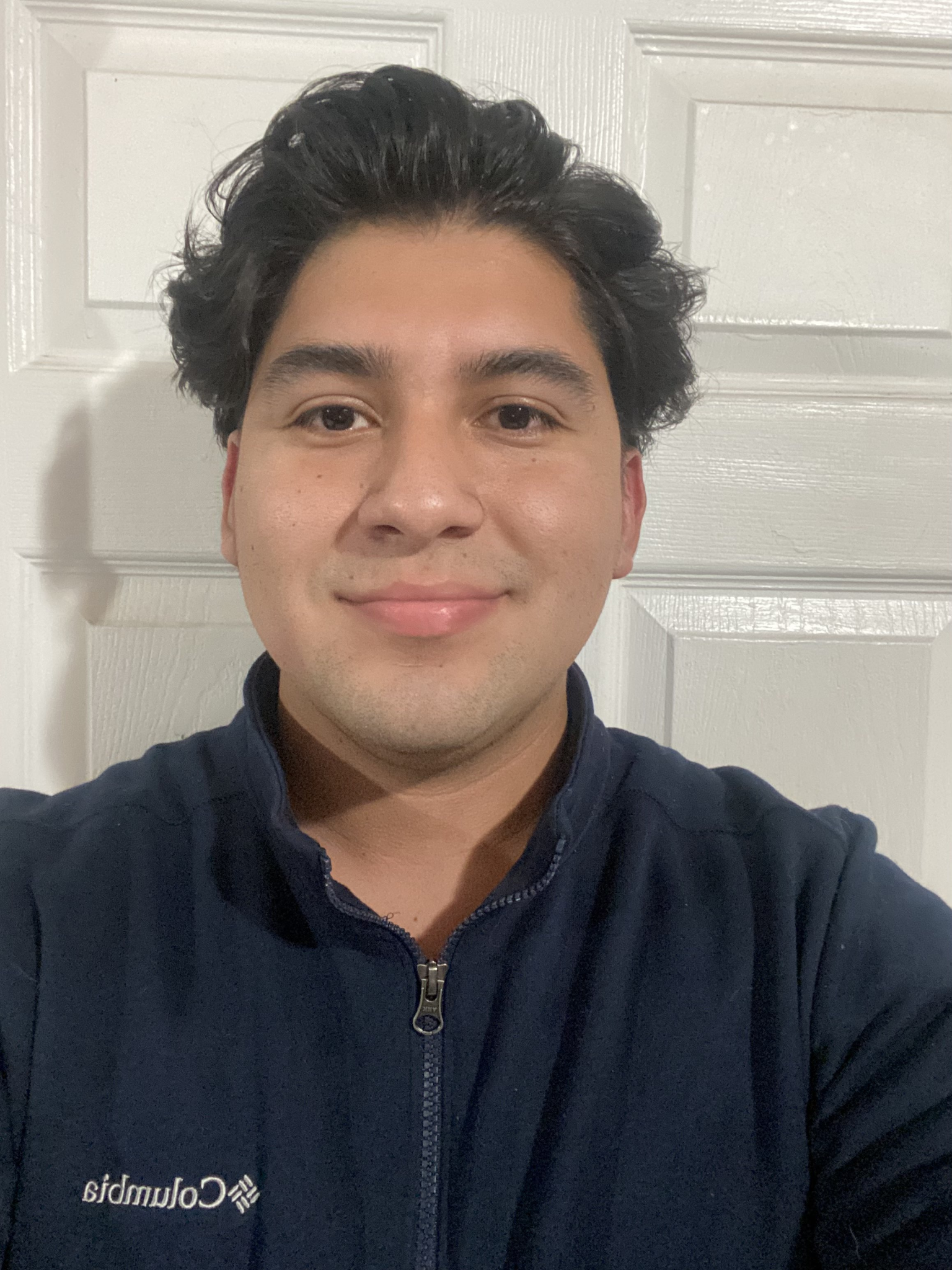 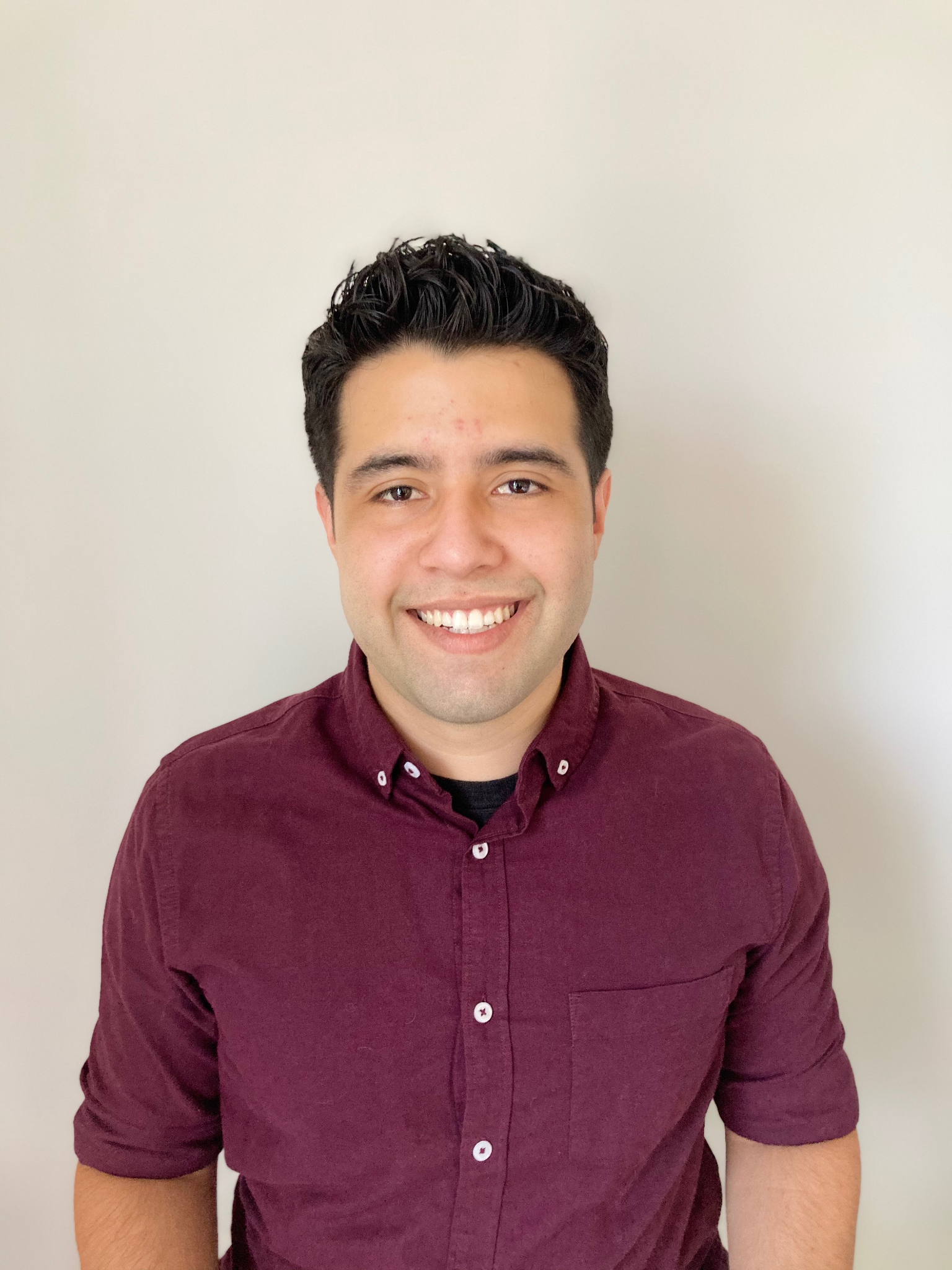 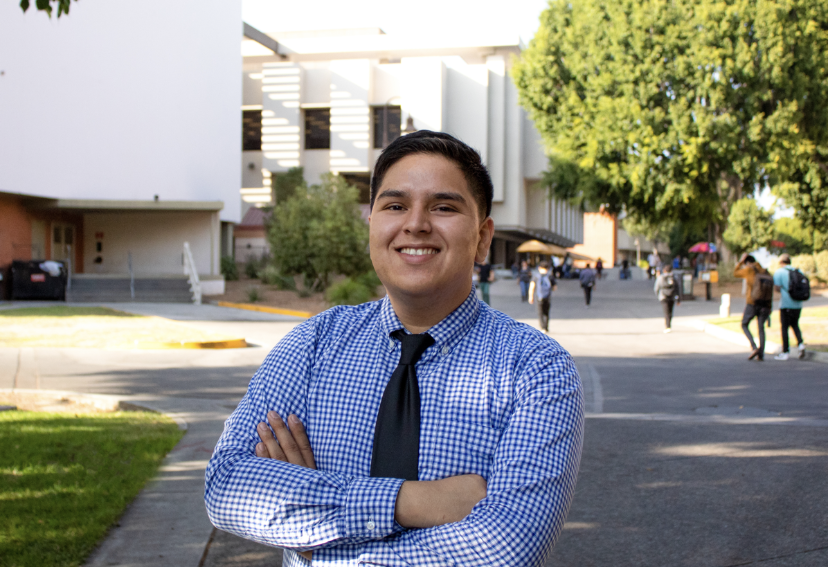 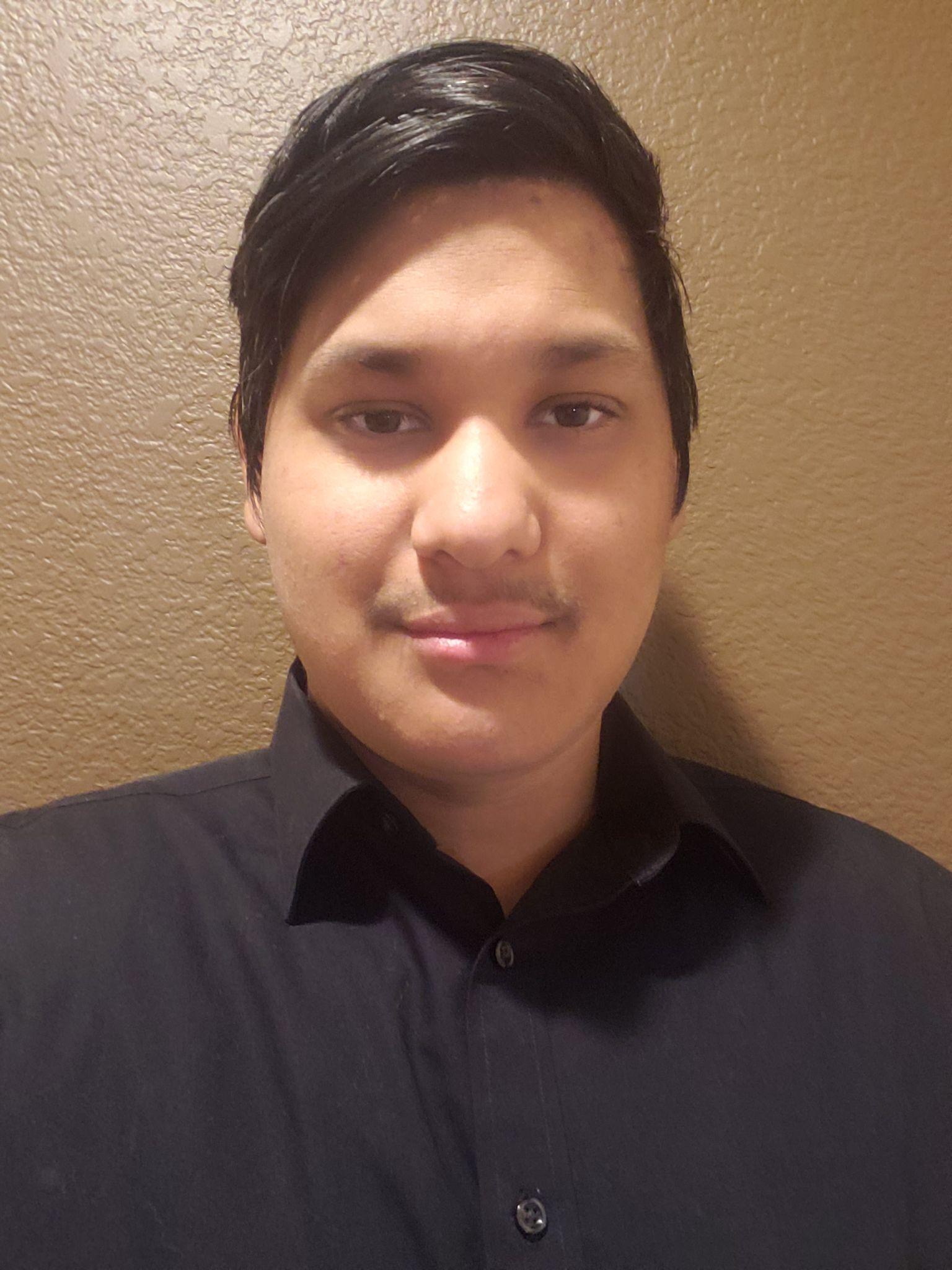 Christian Castillo
Bryan Sanchez
Robin Romero
Ashkan Aledavoud
Daniel Valadez
Project Goal
[Speaker Notes: So our goal is to design, document and create a automotive robot submarine that can compete in the 2022 Robosub competition here in San Diego.]
To work together on designing, documenting and building an Autonomous Underwater Vehicle (AUV) that will compete in the yearly Robosub competition.
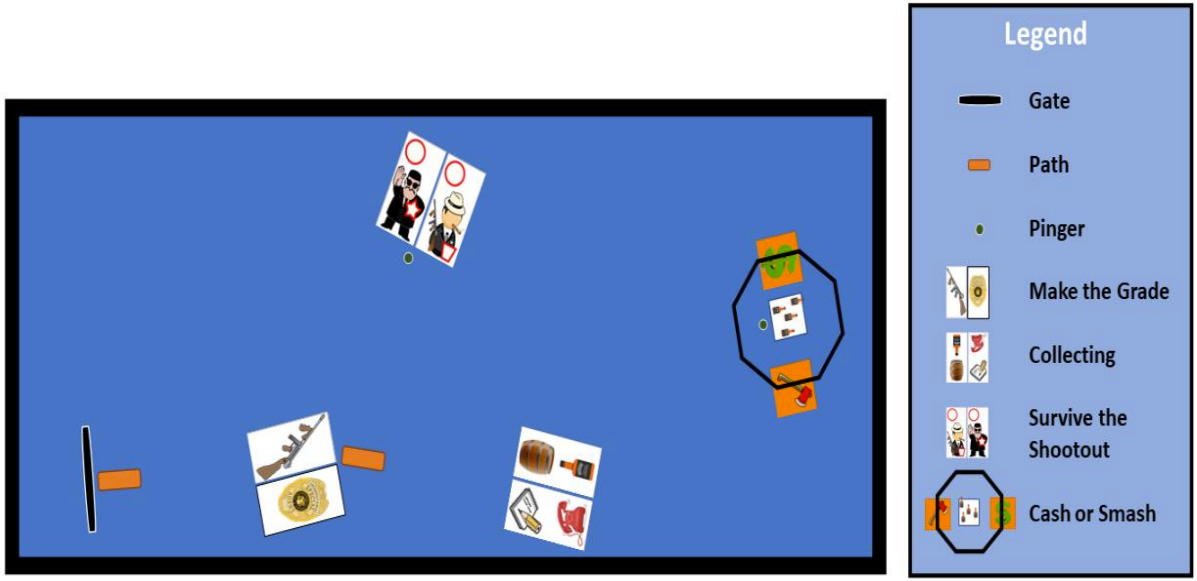 Competition
Hosted at University of Maryland
Student teams from all over the world
New theme every year
Deliverables
Website
Technical Design Report
Skill Videos
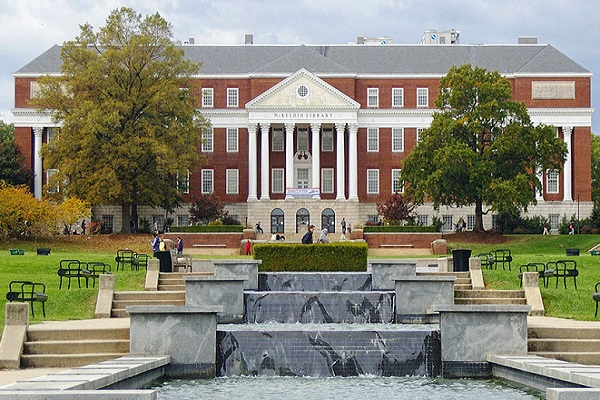 “The tasks are designed to face some of the real challenges that the maritime underwater industry is facing.”
[Speaker Notes: RoboSub is an international student competition. Student teams from around the world design and build robotic submarines, otherwise known as Autonomous Underwater Vehicles (AUV). The behaviors demonstrated by these experimental AUVs mimics those of real-world systems, currently deployed around the world for underwater exploration, seafloor mapping, and sonar localization, amongst many others.]
Design
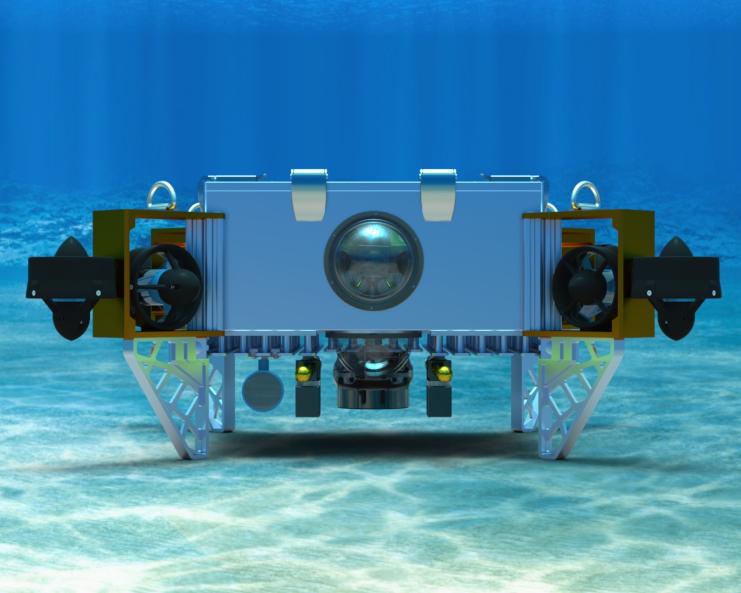 Design
Mechanical/ Electrical Engineering Team
Software Engineering Team
Design Constraints
Software System
ROS
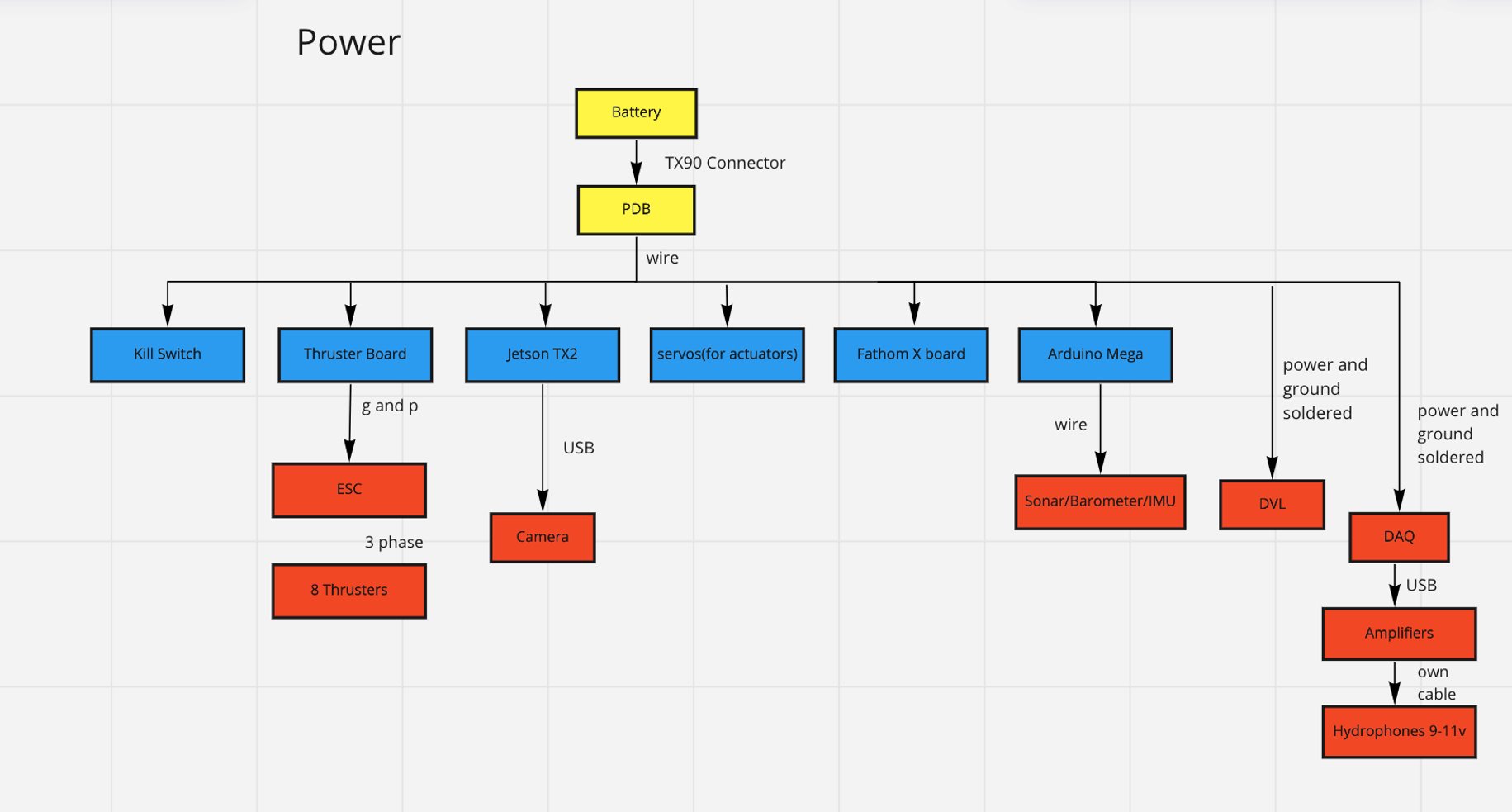 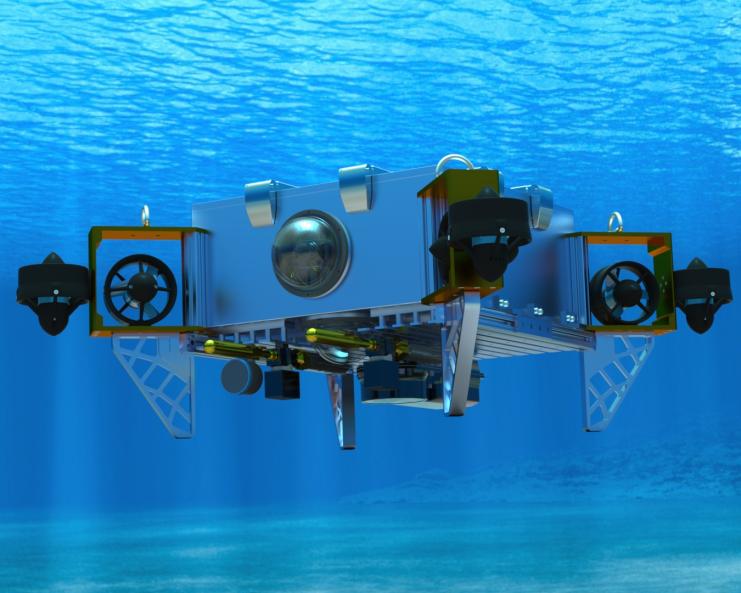 Software Design
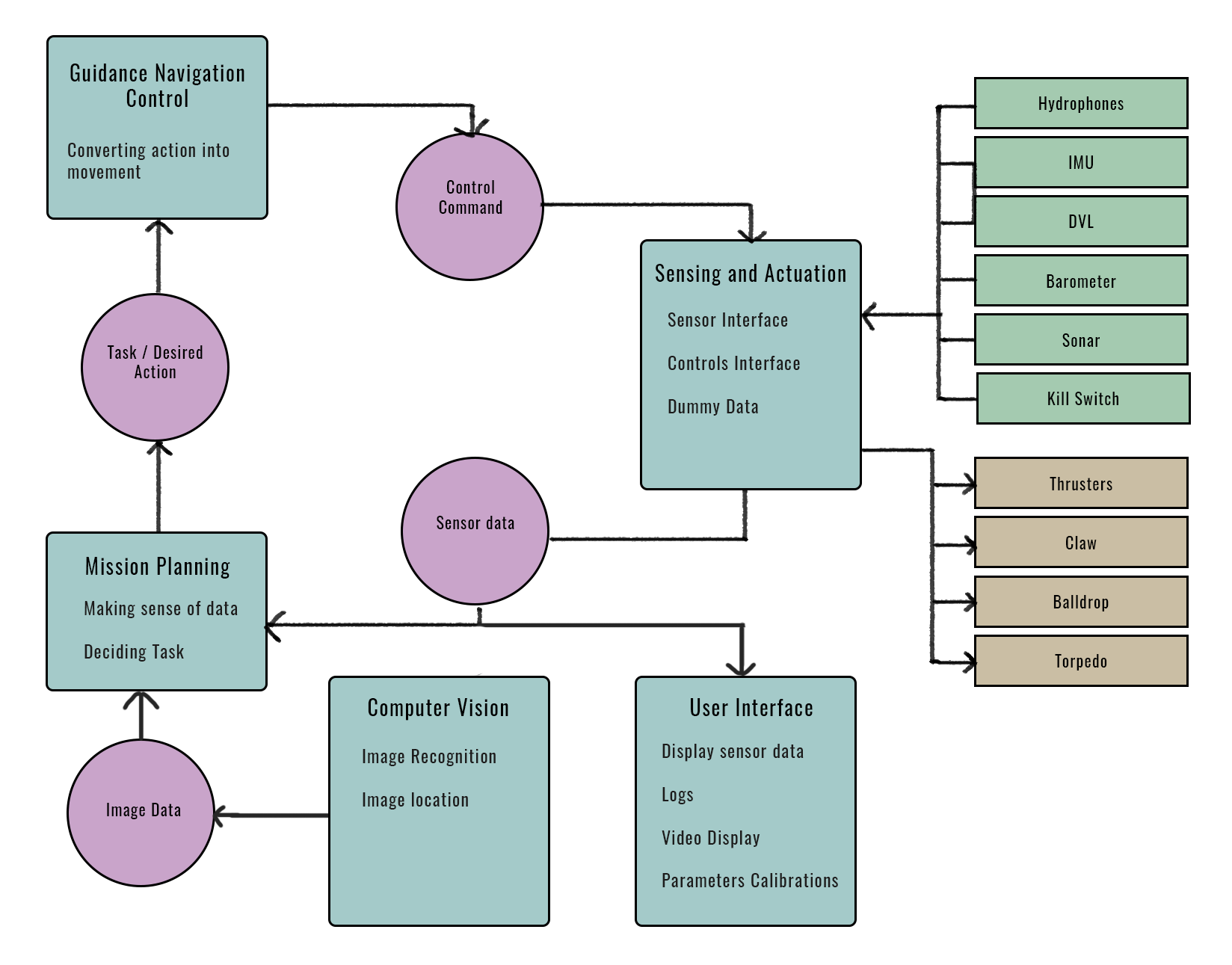 Mission Planning
Ashkan Aledavoud, Alan Chan, Daniel Valadez
Mission Planning
Objectives
Design and implement the overall software of the AUV
Continuously receive data from all the AUV systems
Provide instructions to the propulsion system
Decision making based on the current state of the sub
States Overview
Initialization state
Five main tasks
Four pathfindings
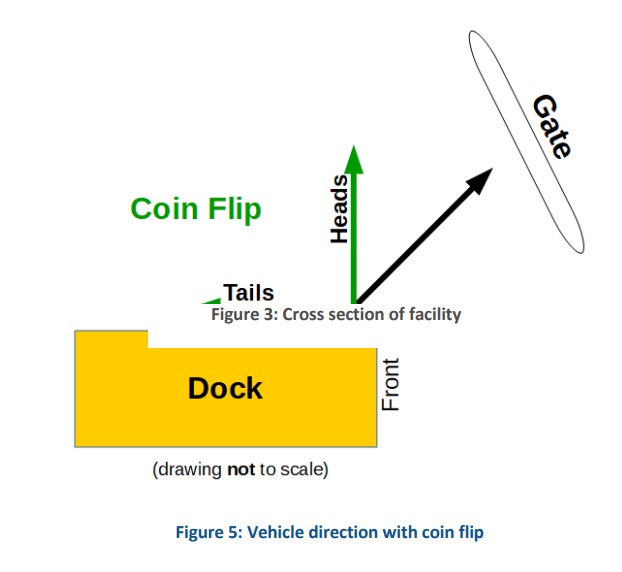 Competition Tasks
With Moxy
State Zero
Submerge and initialize the program
confirm that all the systems are nominal
Choose Your Side (Gate)
Locate the gate
Align with the desired role
Pass through the gate
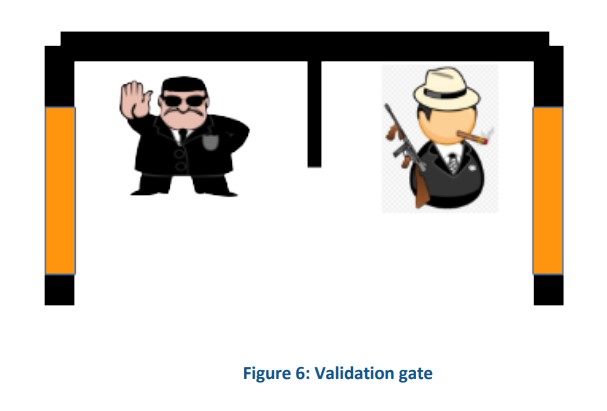 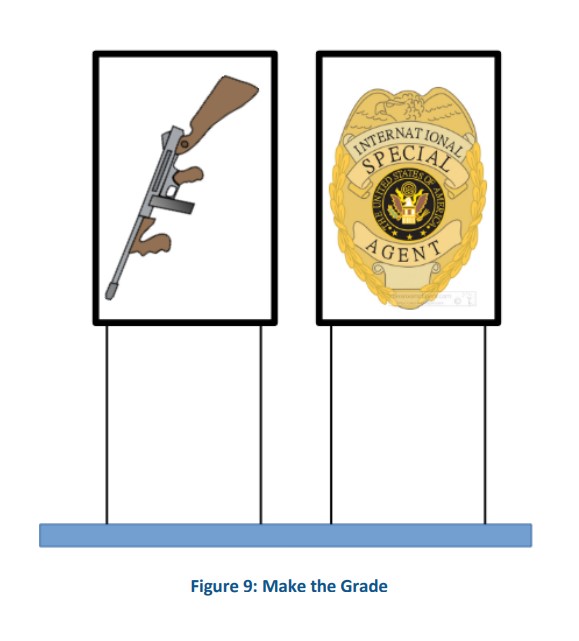 Competition Tasks
Make The Grade (Buoys)
Locate the buoys
Make contact 
Collecting (Bins)
Locate the bins
Remove the lid
Drop the markers in the appropriate bin
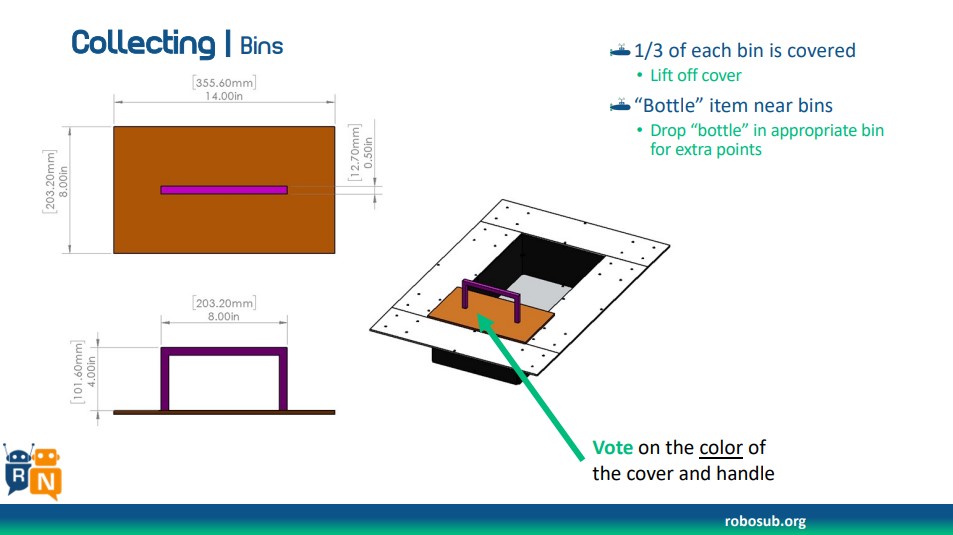 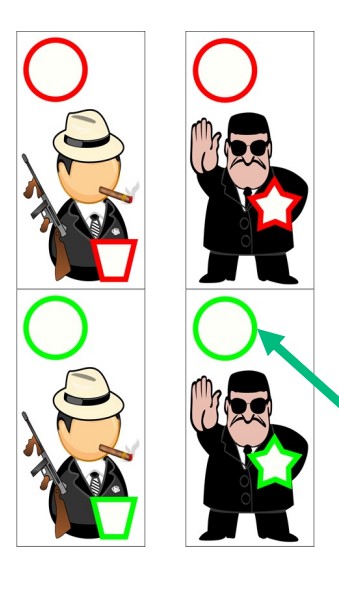 Competition Tasks
Survive The Shootout (Torpedoes)
Locate the targets
Fire a torpedo through an opening
Cash or Smash (Octagon)
Resurface in the area
Collect bottles
Deliver the objects to the appropriate side
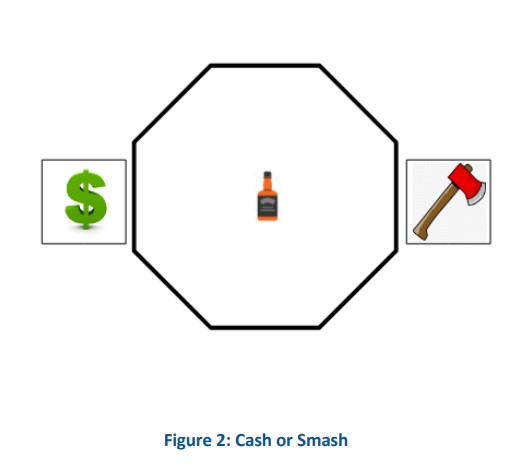 Pathfinding
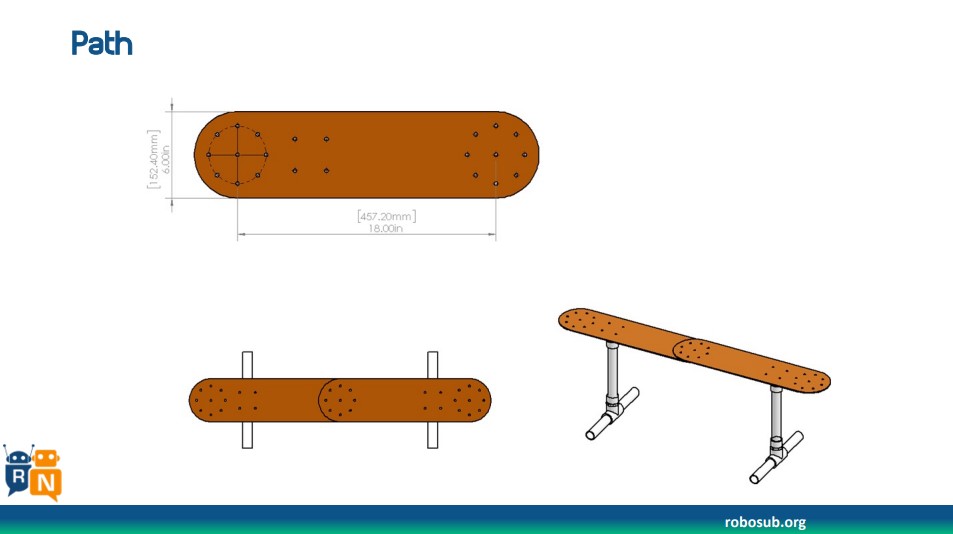 Path Marker
Gate to Buoy
Buoy to Bins
Pingers
Center of the octagon
Near the Torpedo
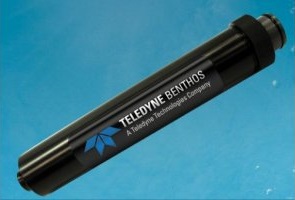 Software Requirements
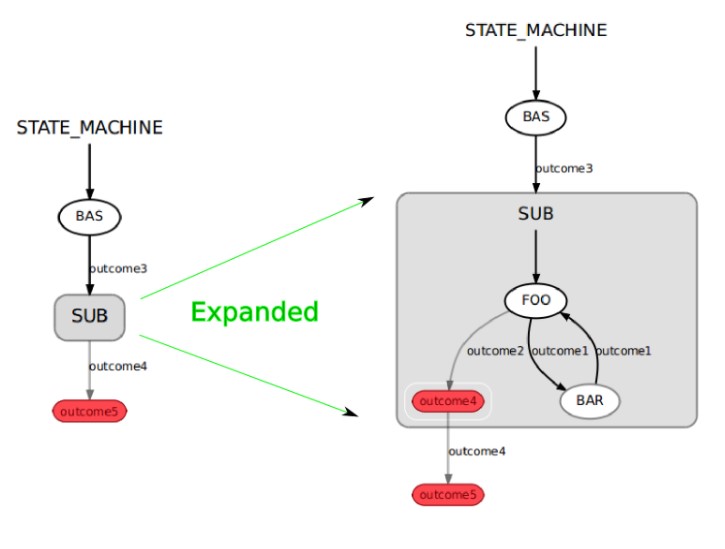 ROS
SMACH
ROS package
Task level architecture for rapidly creating complex state machines for robot behaviour 
SMACH Viewer
ROS package
GUI that shows the state of hierarchical SMACH state machines
Computer Vision
Christian Castillo, Bryan Sanchez, Robin Romero
The RoboSub must:
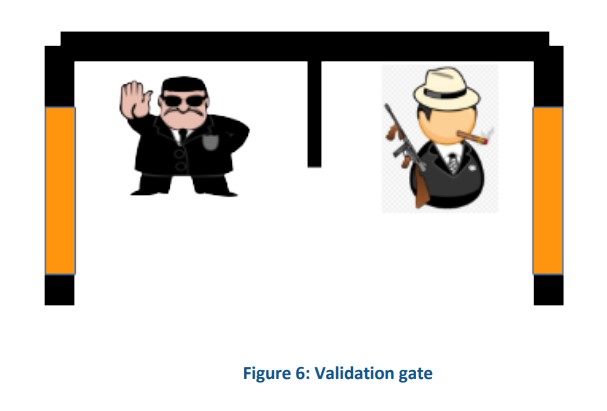 Find objects relevant to the competition
Align the RoboSub with the targets
Follow paths
Identify objects related to the FBI or Bootlegger team
Be able to identify these objects underwater
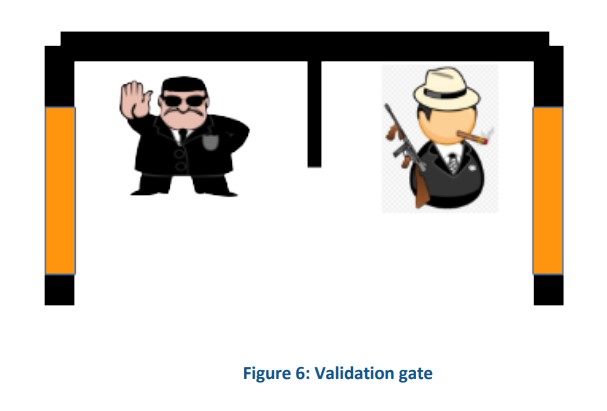 [Speaker Notes: Computer vision will be a vital part of the competition. There are many tasks that will depend heavily on how well our RoboSub can see and identify objects. Computer vision should also give the RoboSub useful information about how to align itself with the object, for example when we have to shoot a missile to the target. We also have to find and follow paths, and also examine details to be able to identify if an object is associated with G Man or Bootleggers. Not only that, we have to do this all underwater, which is a challenge in itself because light doesn’t penetrate water very well.]
Software Used
Object Detection								
OpenCV - computer vision software and machine learning library		. 	
YOLOv4 - object classification software
What do they do?

Detect when an object of interest is in field of view of the sub’s camera

Classify the various objects located within the course

Output data related to the objects
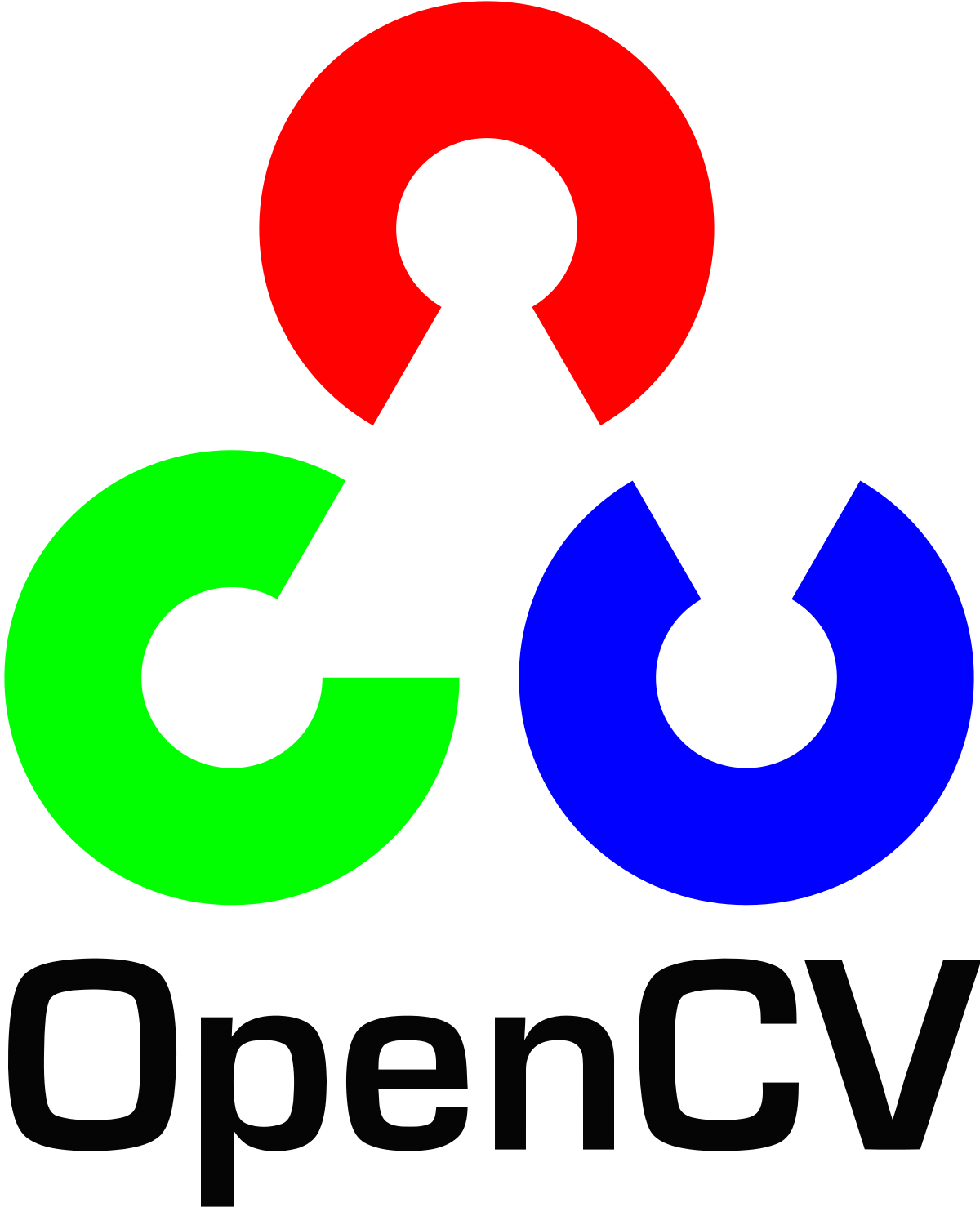 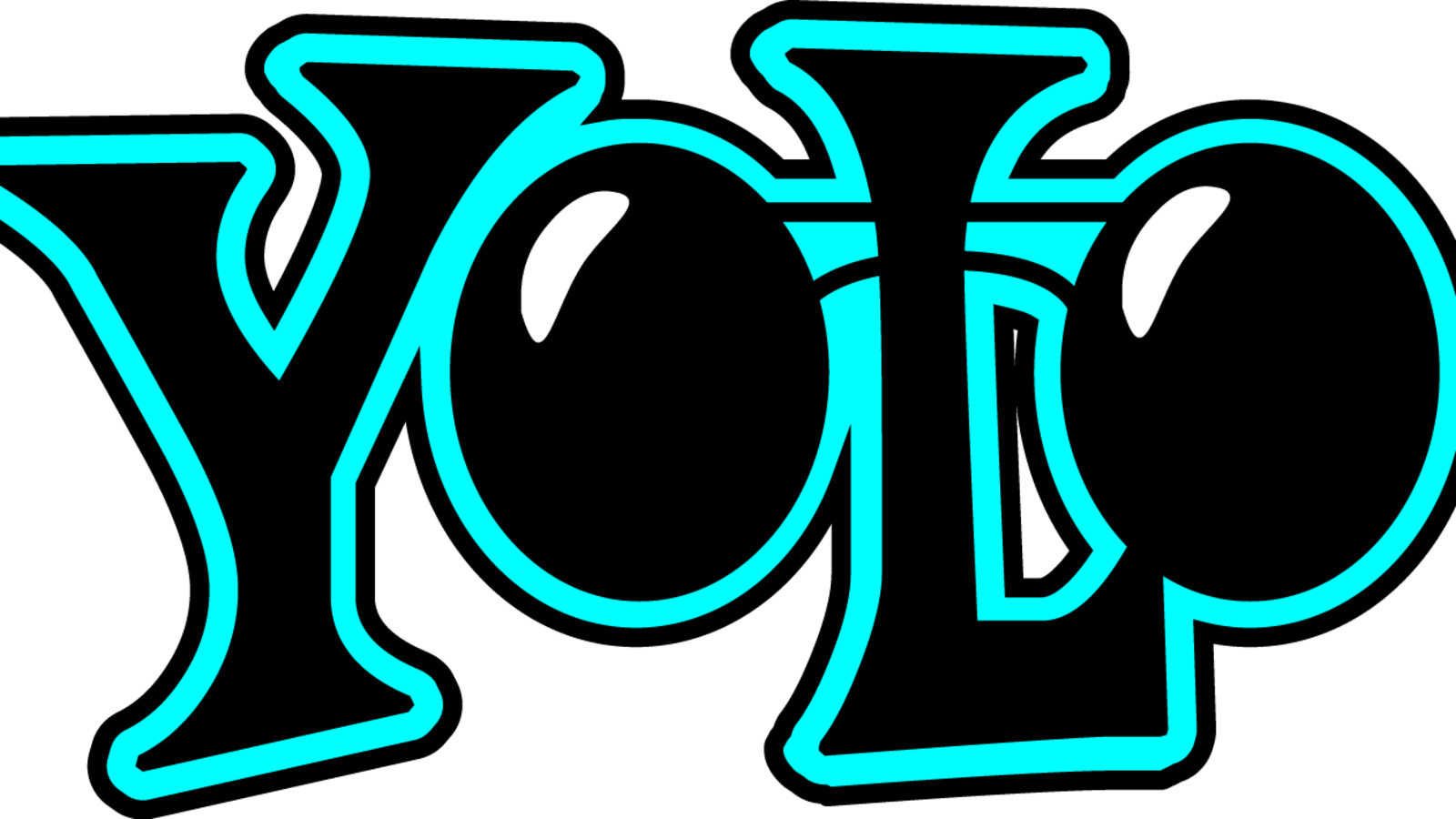 Training Software
Darknet - Machine learning  platform used to train datasets using our own GPU

Google Collab - Train datasets using Google provided  GPU
What do they do?

. Generate models using machine learning algorithms

. Allow us to make better predictions
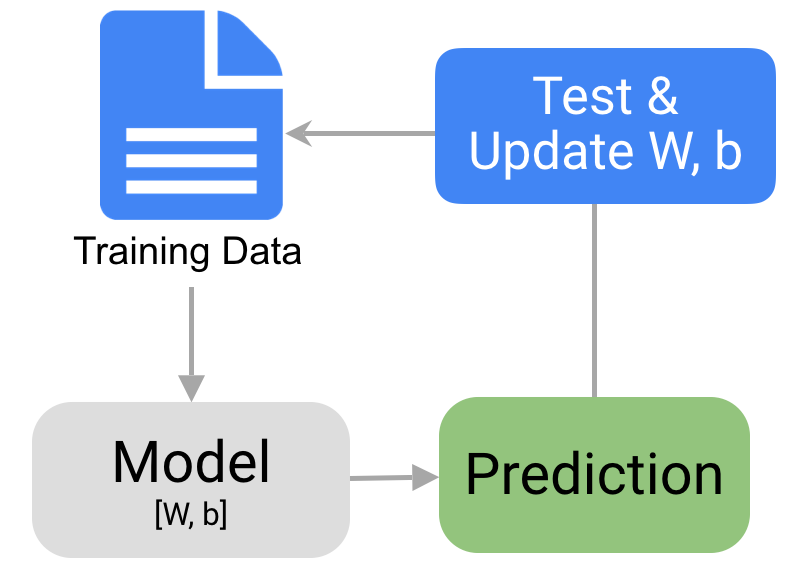 Using Artificial Intelligence for object detection
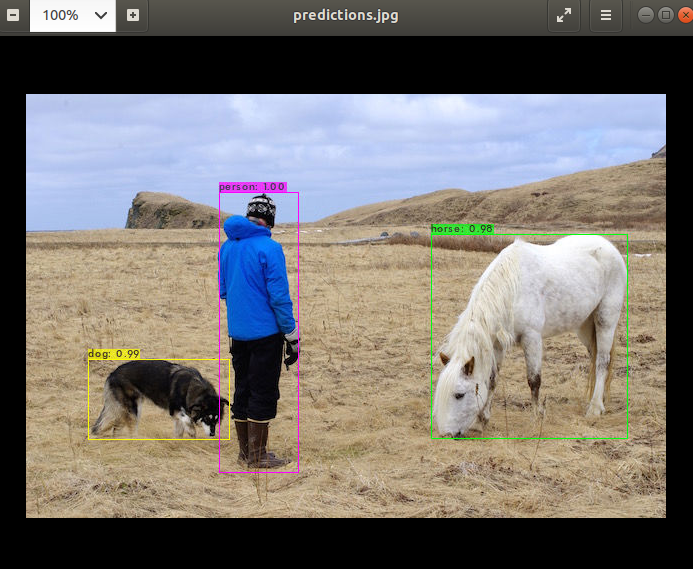 Gives us:
object
confidence
box around object
coordinates
Application during the competition
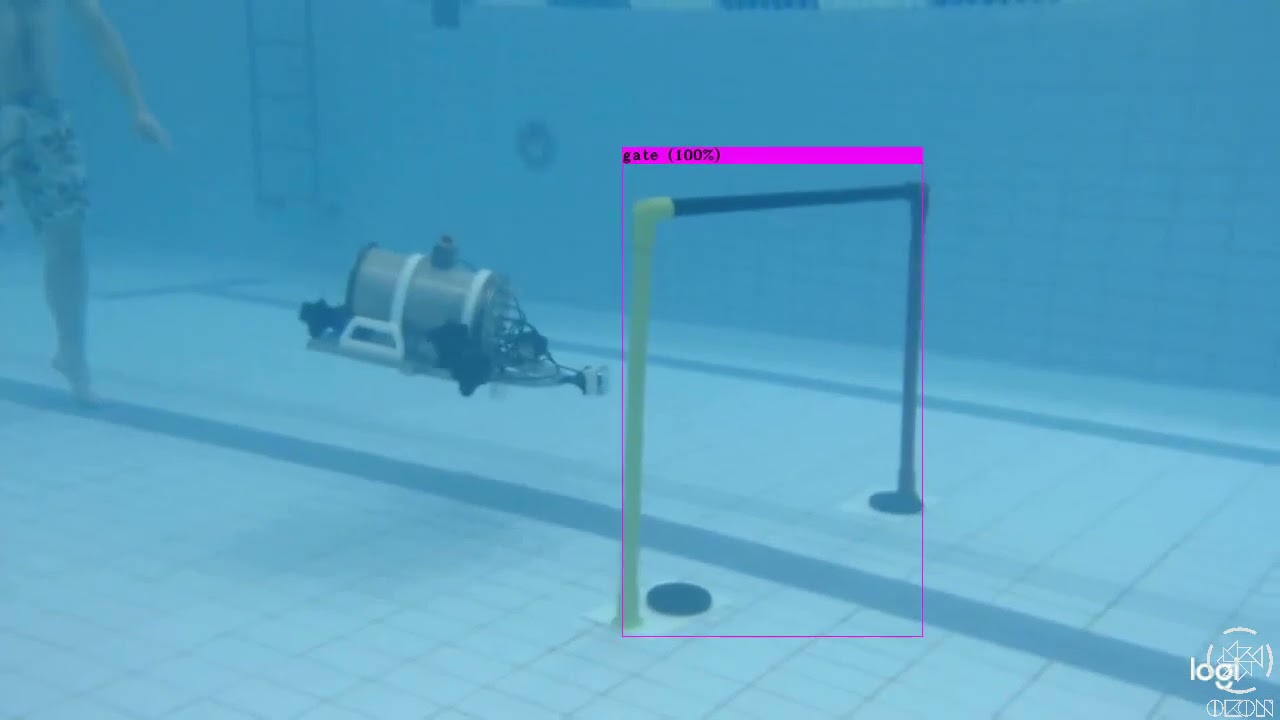 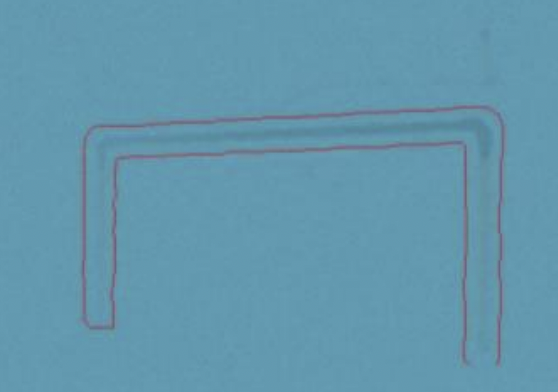 . We will train the software to detects these objects using Image Datasets from previous competitions.
ex: . Entry gate detection
.
Sensors & Controls
Carl Solli, Leslie Araujo, Edwin Tran
Sensors
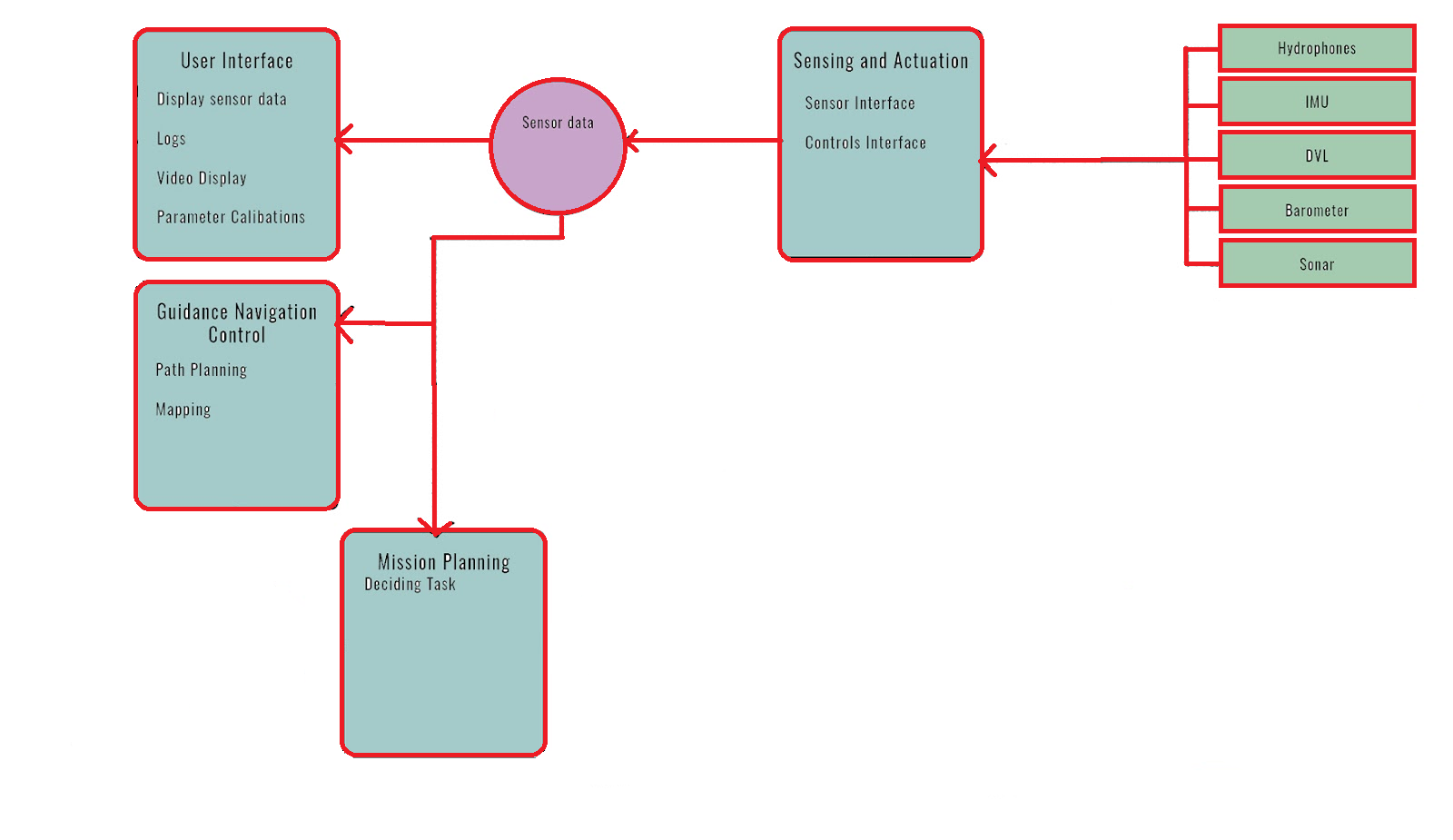 Objectives:
Receive data from the RoboSub
Publish data for other sub-teams to utilize.
Control
Mission Planning
Data will also be sent to our user interface to be displayed.
Software:
ROS-Melodic
Arduino IDE
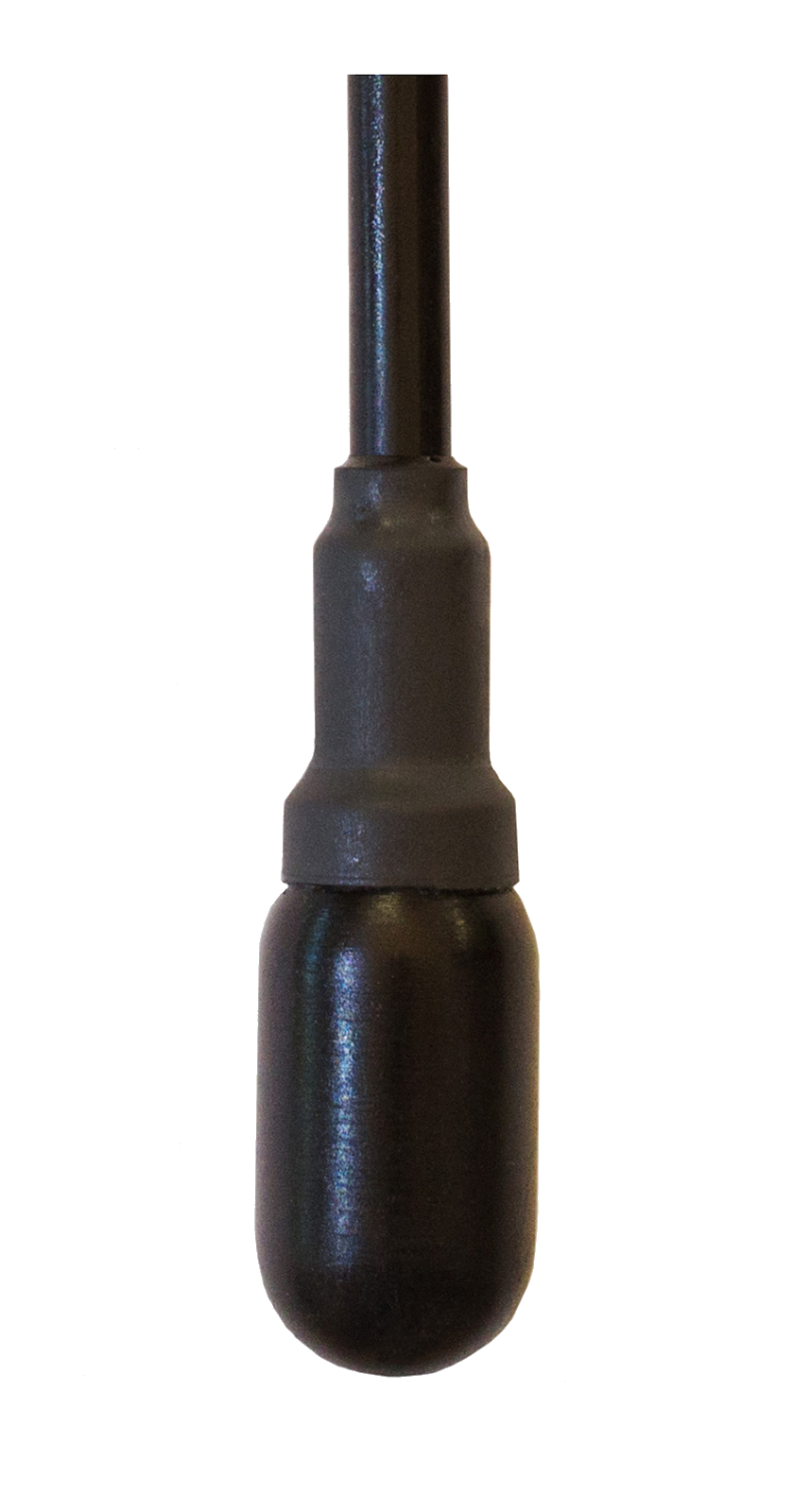 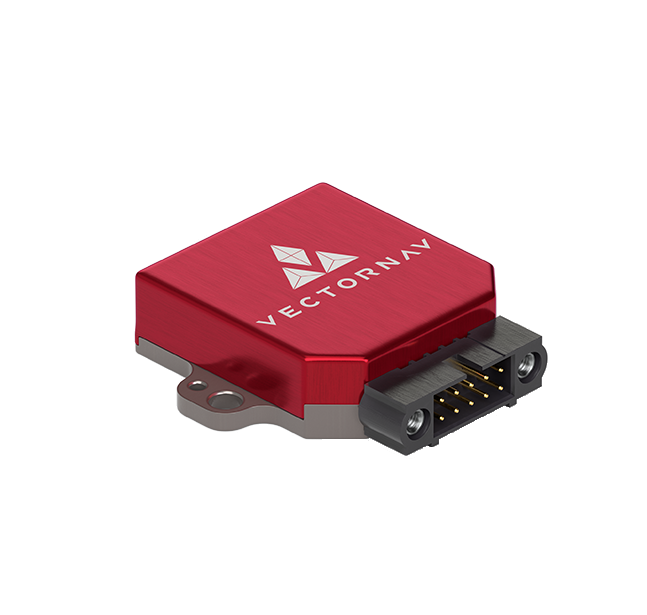 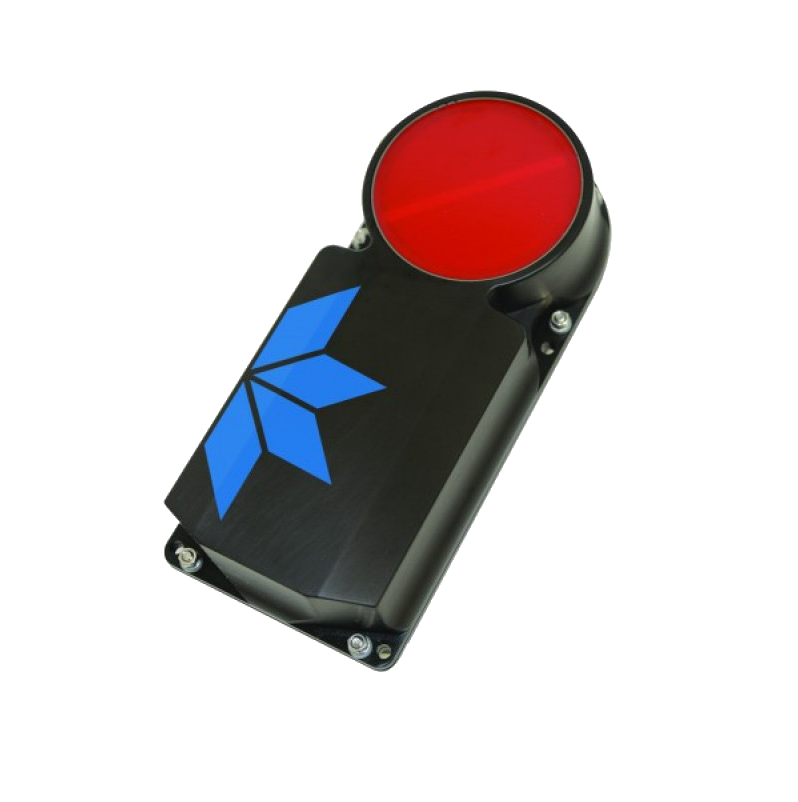 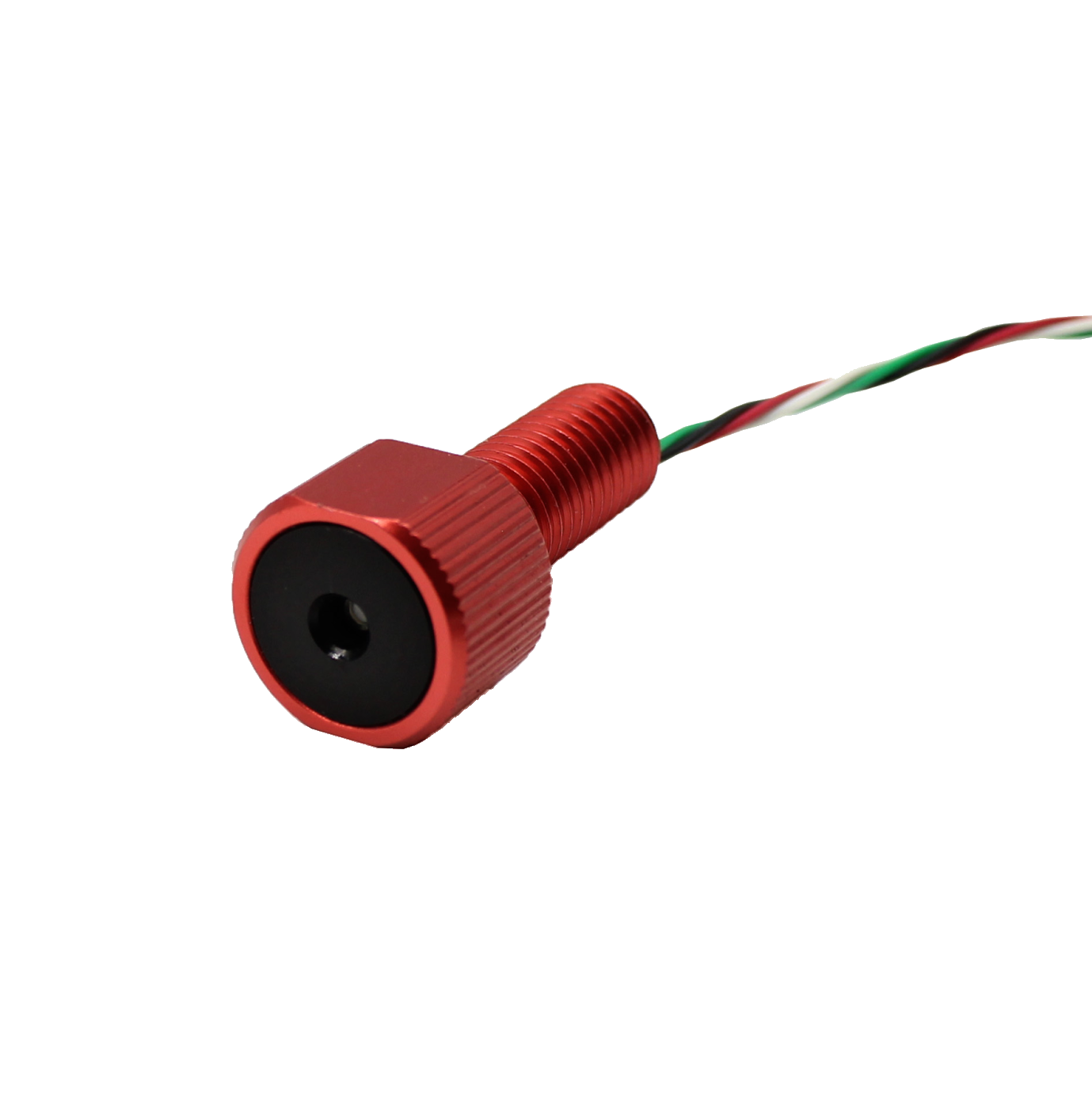 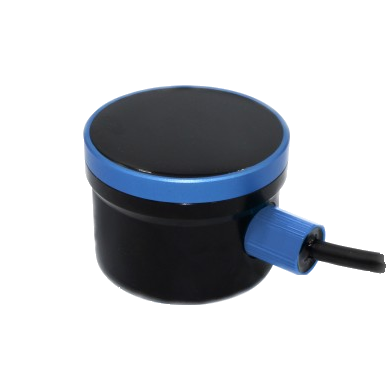 VectorNav IMU

Determines pitch, yaw, roll of sub
Python Library
Teledyne Pathfinder DVL

Measures velocity relative to the bottom
Tracks movement
Blue Robotics Bar30 Pressure Sensor

Reads pressure
Works alongside DVL
Measures depth
Arduino Library
Blue Robotics Ping Sonar

Object detection
Arduino library
AS-1 Hydrophones

Records sound underwater
Listens for pingers
Controls
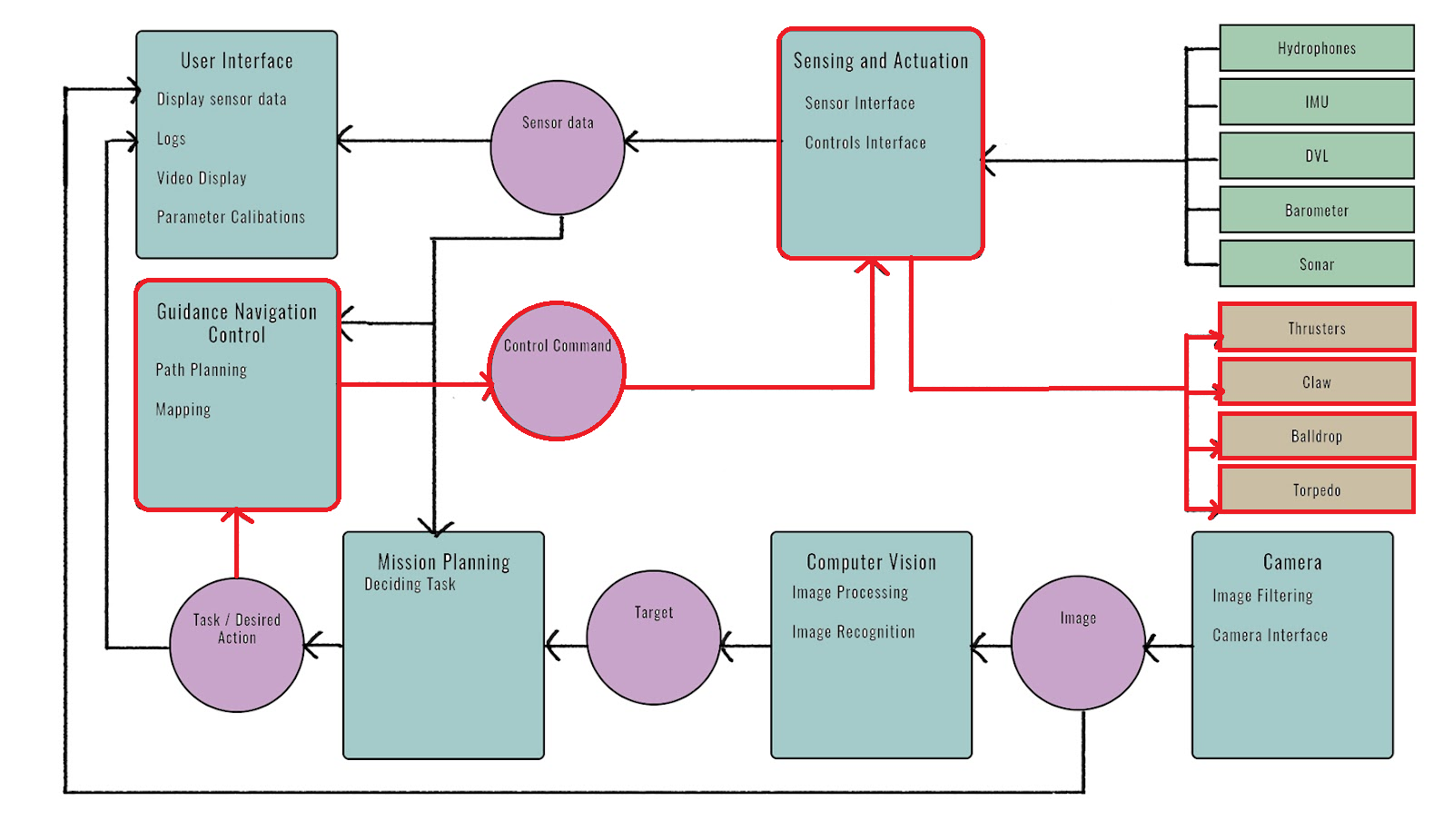 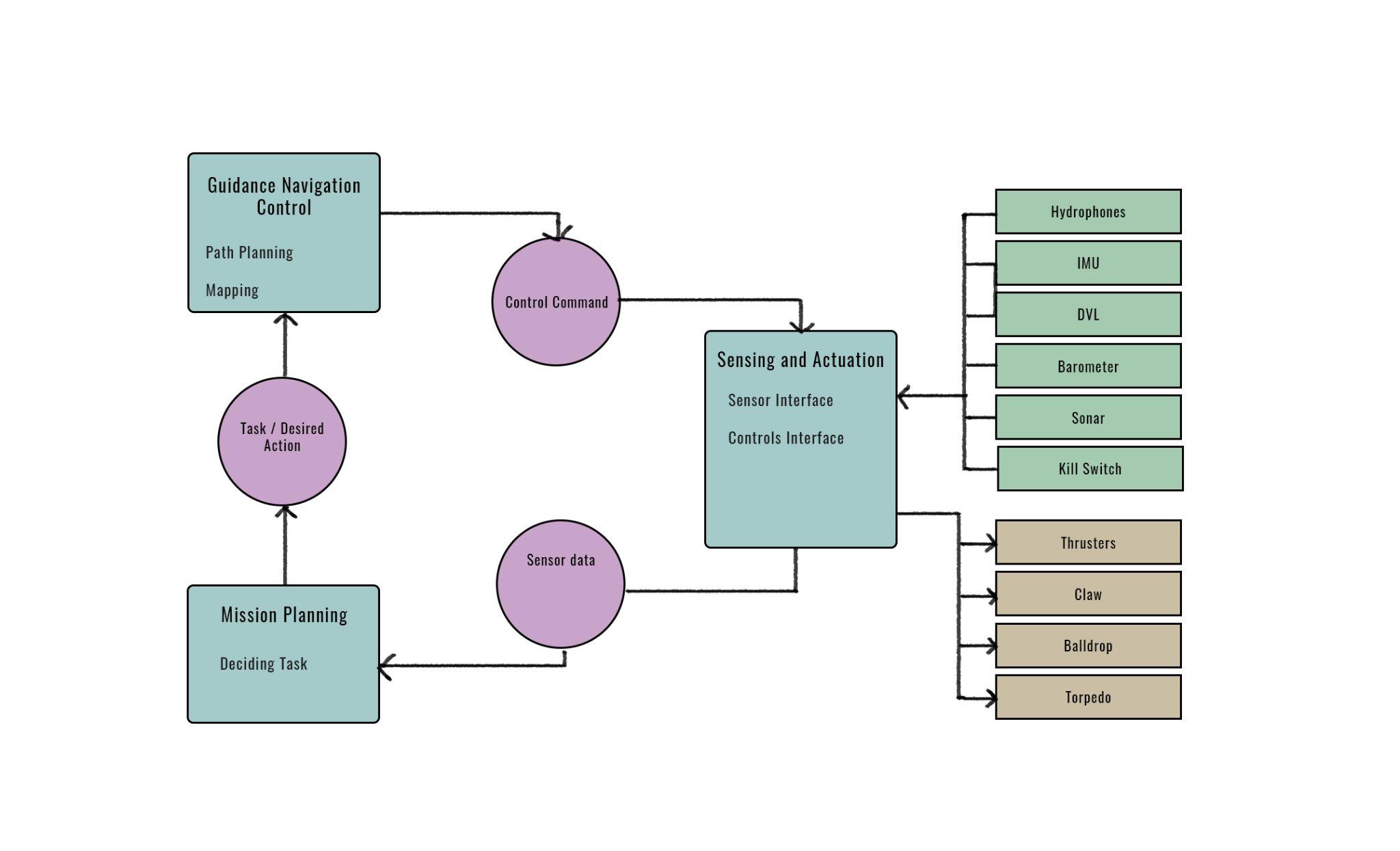 Objectives:
Receive instructions from the Mission Planning Sub-team
Determine how to accomplish the instruction given
Give commands to the RoboSub’s appropriate control to accomplish the given instructions
Software:
ROS-Melodic
Arduino IDE
Controls - Hardware
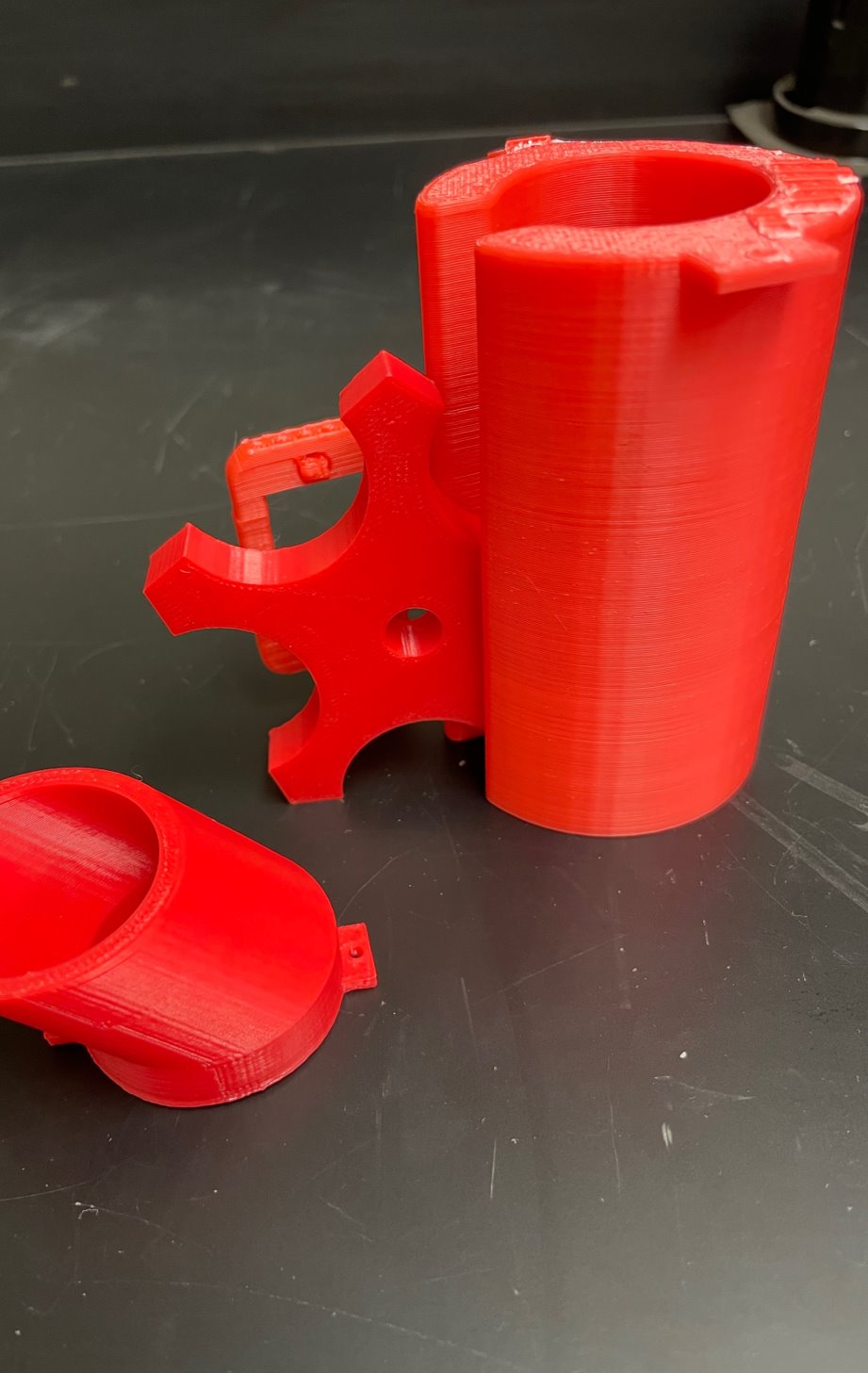 The RoboSub contains:
Torpedo
Eight thrusters
Four thrusters for vertical movement and to balance the sub.
Four thrusters for horizontal movement
Claw
Balldrop
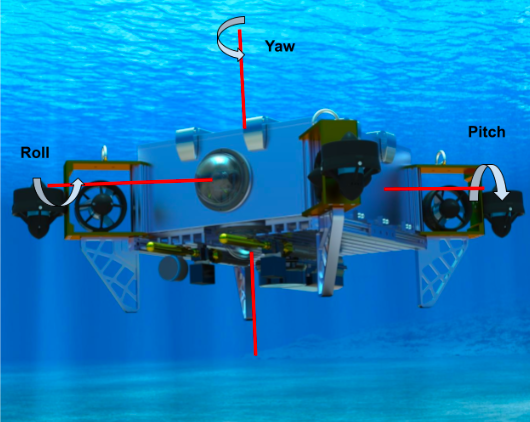 Controls - Movement
Pitch axis
The forward and backwards rotation about the side to side axis
Roll axis
The rotation of the object about the axis running through the nose to tail
Yaw
The rotation of the object about the vertical axis
Red ovals control the roll, and blue controls the pitch.
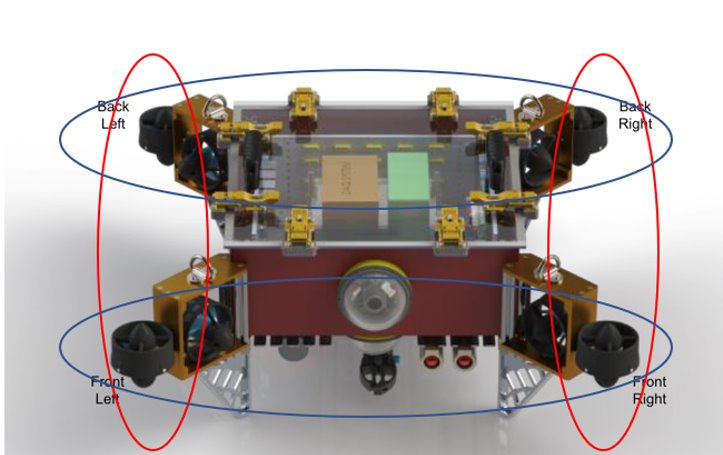 Controls - Movement
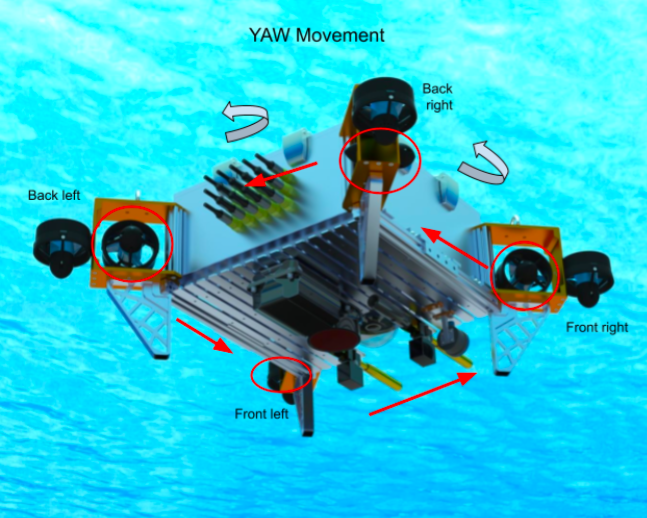 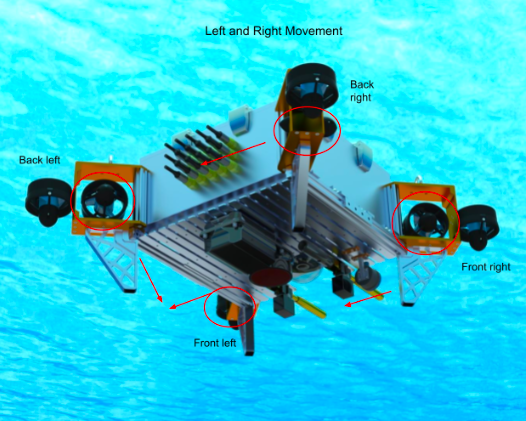 The RoboSub Website
Alan Chan, Jeanie Jeon
Website - Introduction
A website is required for every RoboSub team.
All the requirements for the website will be gone over in the next few slides.
The old RoboSub website from last year will be used for this year’s website. The URL for the old website is: https://www.robosubla.com/
Website is updated through its GitHub repository.
Since last year’s presentation, improvements and adjustments have been made to the website, as well as updates to the software of the website itself. All these will made discussed in the upcoming slides.
Website - Homepage
For the competition, the homepage will display the sponsors of our senior design project, and provide a little information for anyone interested in RoboSub.
Sponsors are required to be displayed somewhere in the website.
Aside from a few updates to the Homepage’s information, few changes have been made to the homepage, as they aren’t necessary.

Home Page (top)										          			Home Page (bottom)
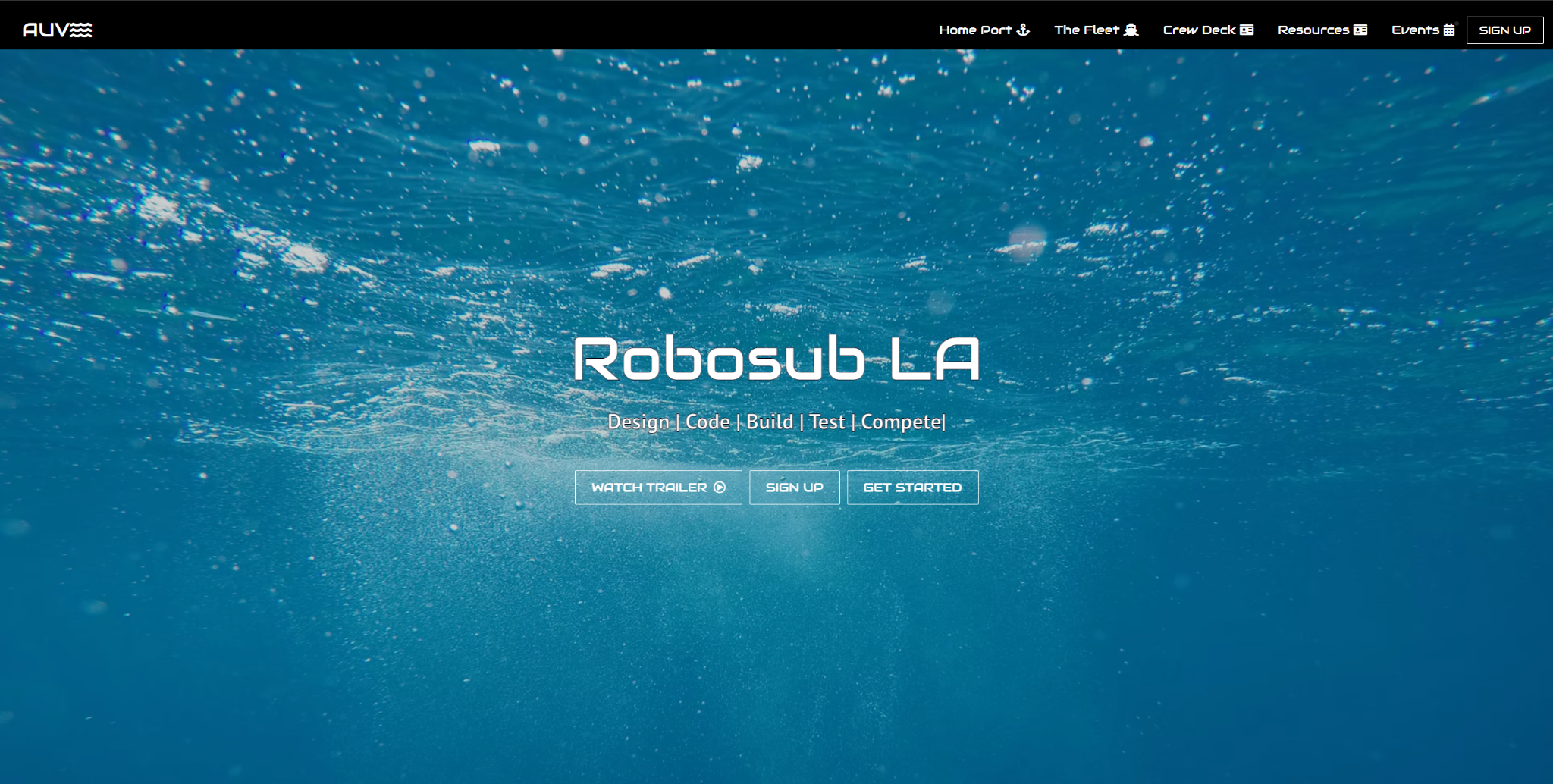 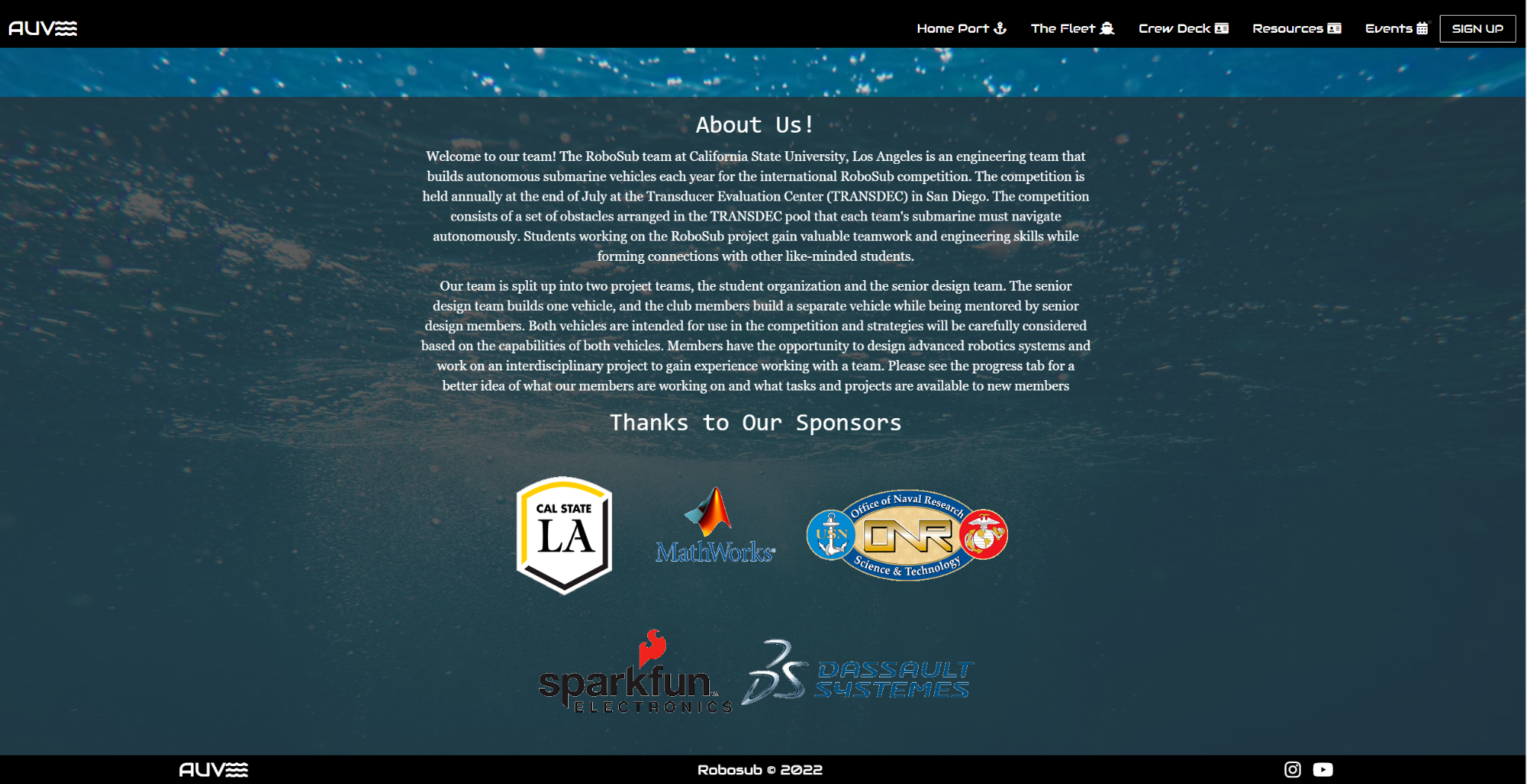 Website - The Fleet
The Fleet section covers the following requirements for the competition website.
AUV Design Documentation
Records of AUV progress
Vehicle diagrams
Appearance of the fleet page has been changed, using .css backgrounds found online.

New Fleet Page							                                                                  		Old Feet Page
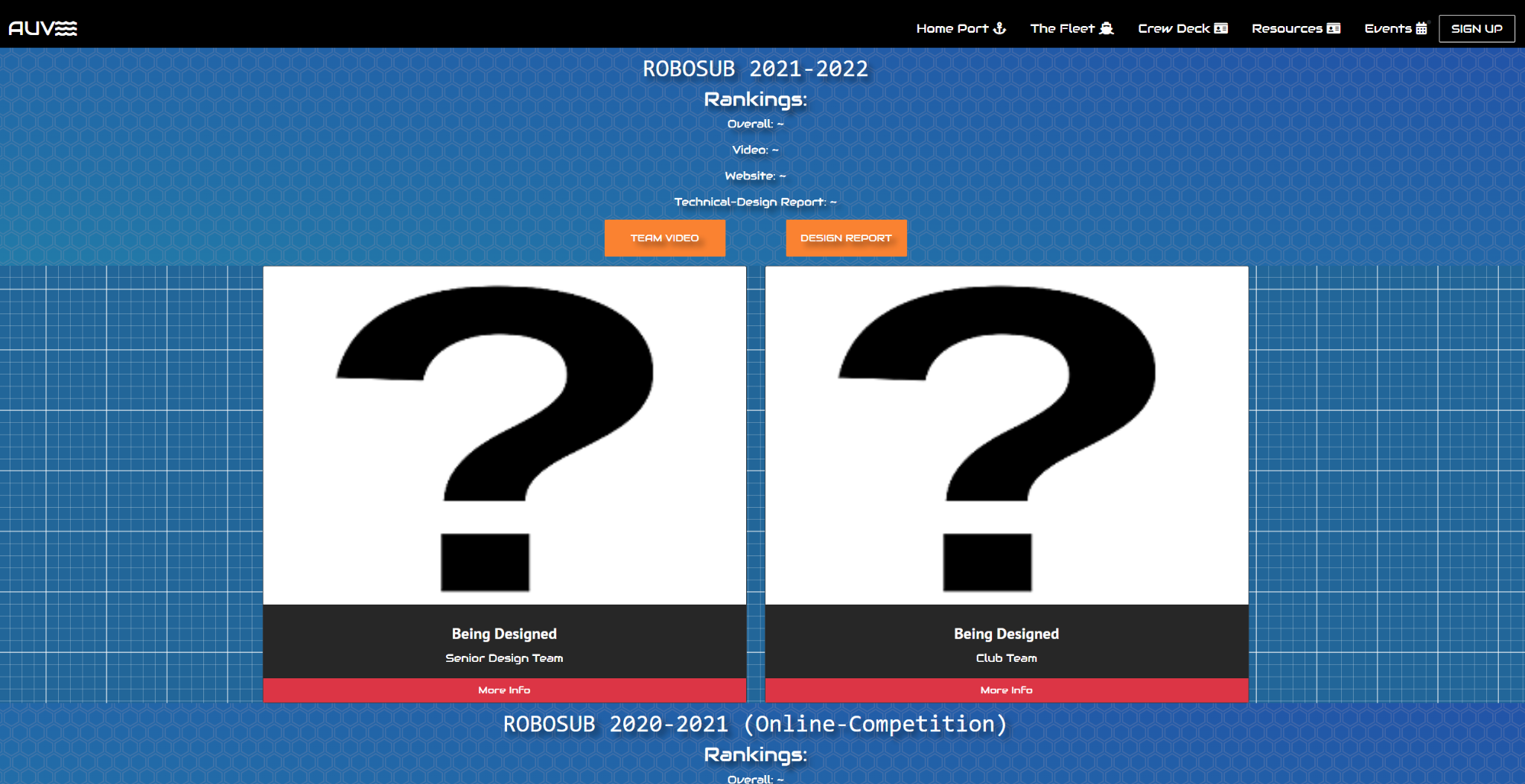 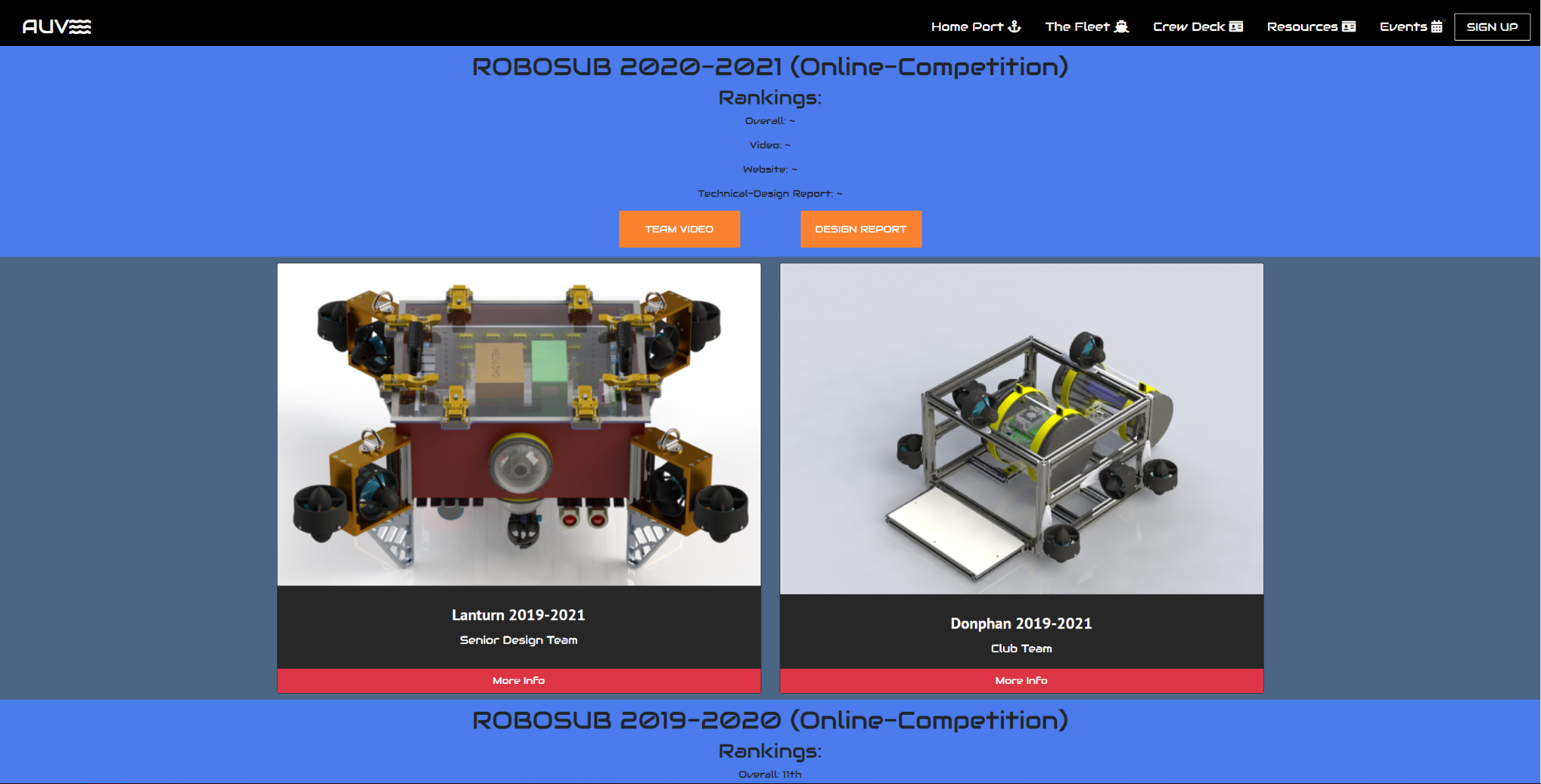 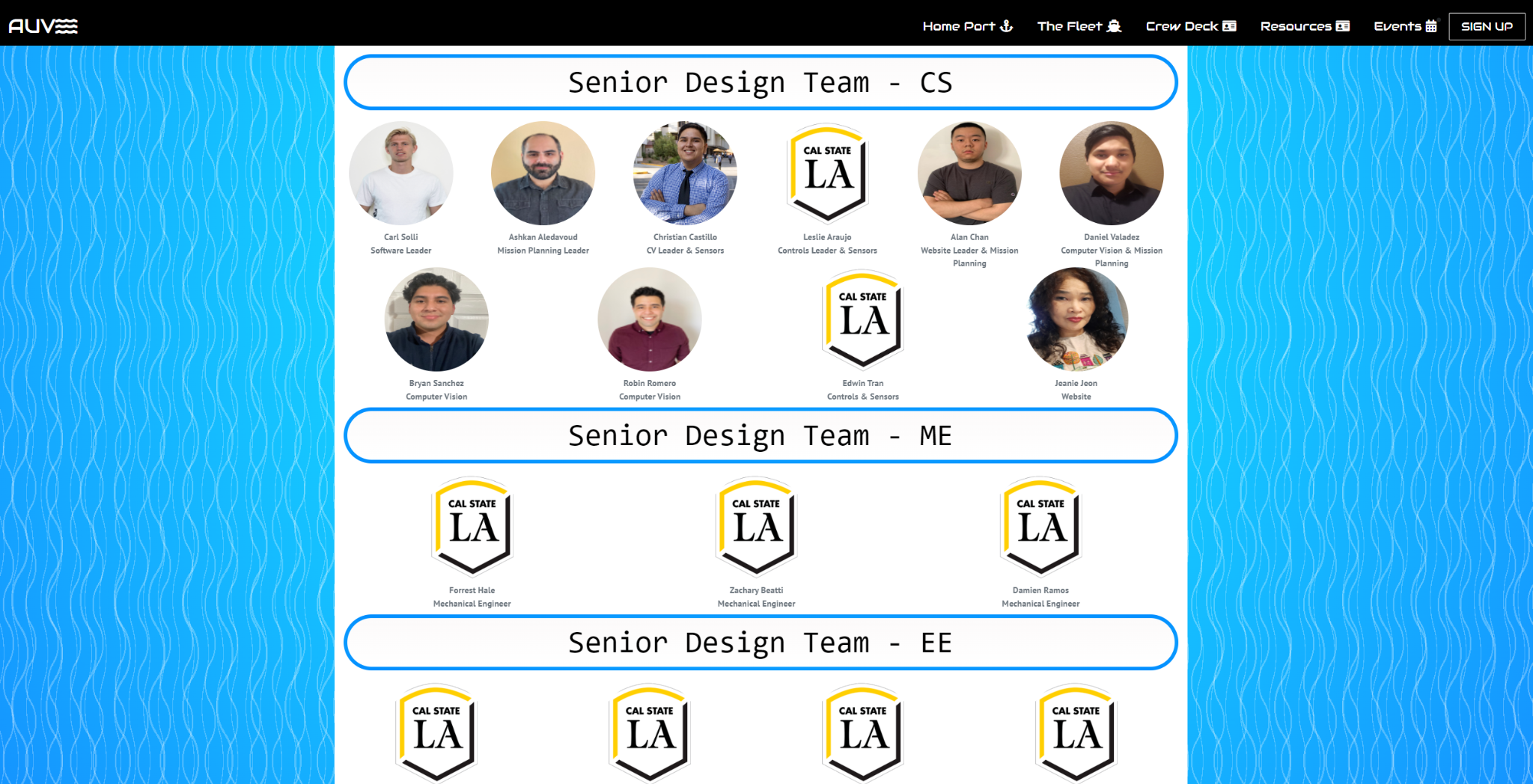 Website - Crew Deck
The Crew Deck section covers the following requirements for the competition website. 
Team name
Name, contact information, and picture of every team member
Like the Fleet section, a few aesthetic changes have been made to the Crew section to make it look a little better. As usual, a few .css backgrounds were used.
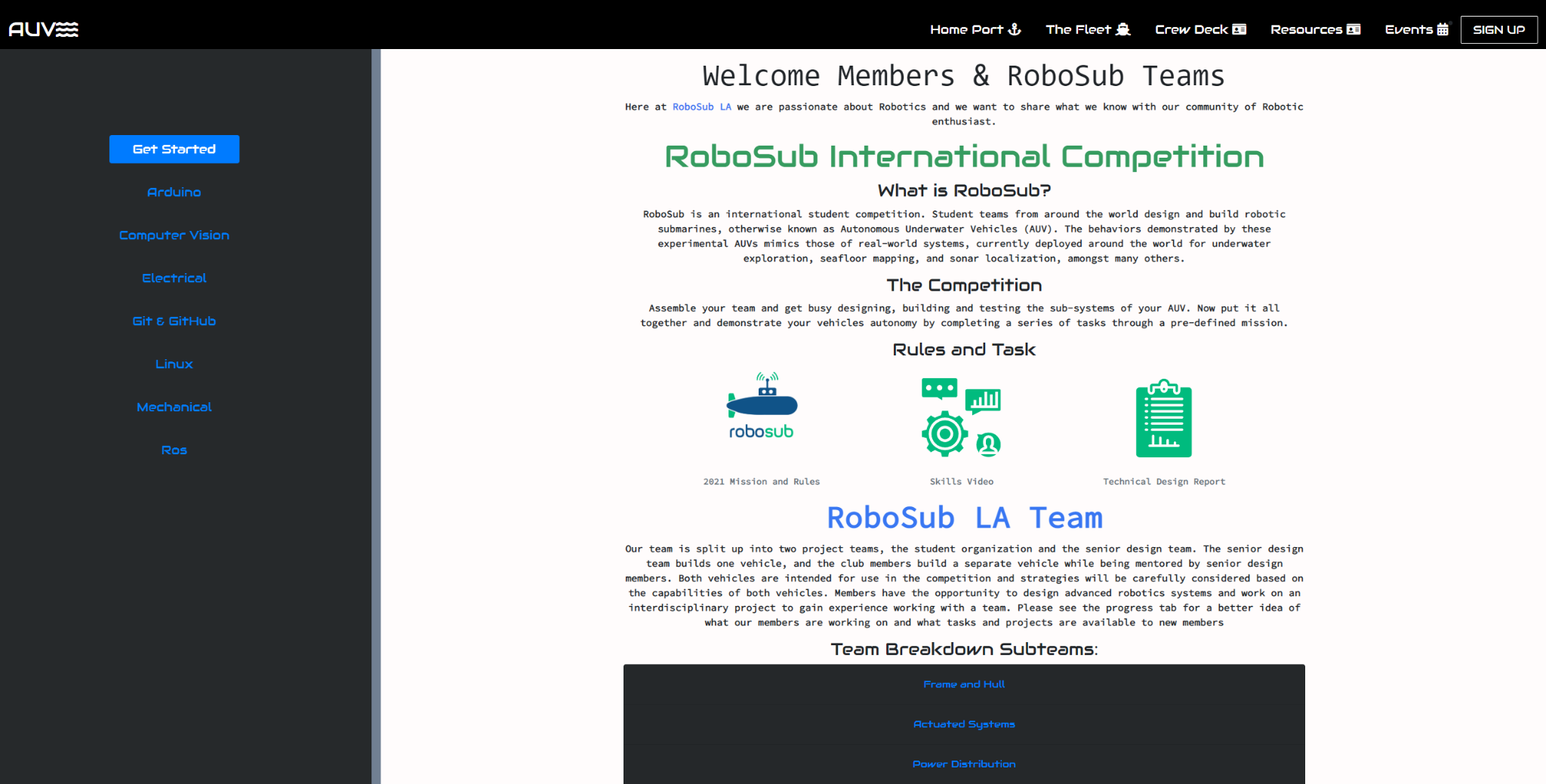 Website - Help & Resources
The Help & Resources section covers the following requirements for the competition website.
Instructional or informative videos of the project
Procedures in the design of the AUV
Goes over some of the basics of making an AUV, mainly in the software aspect.
Not only meant for the competition requirement, but also for anyone interested in RoboSub.
Website - Events & Sign-Up
The Events & Sign-Up sections are not required for the competition.
They will be included to show everything that’s on the website, including the past year’s sections.
Both pages are used for the RoboSub Club Team for CSULA.
Events section is for all events related to RoboSub, and Sign-Up section is for anyone interested in the Club Team.

Events Page													       		        Sign-Up Page
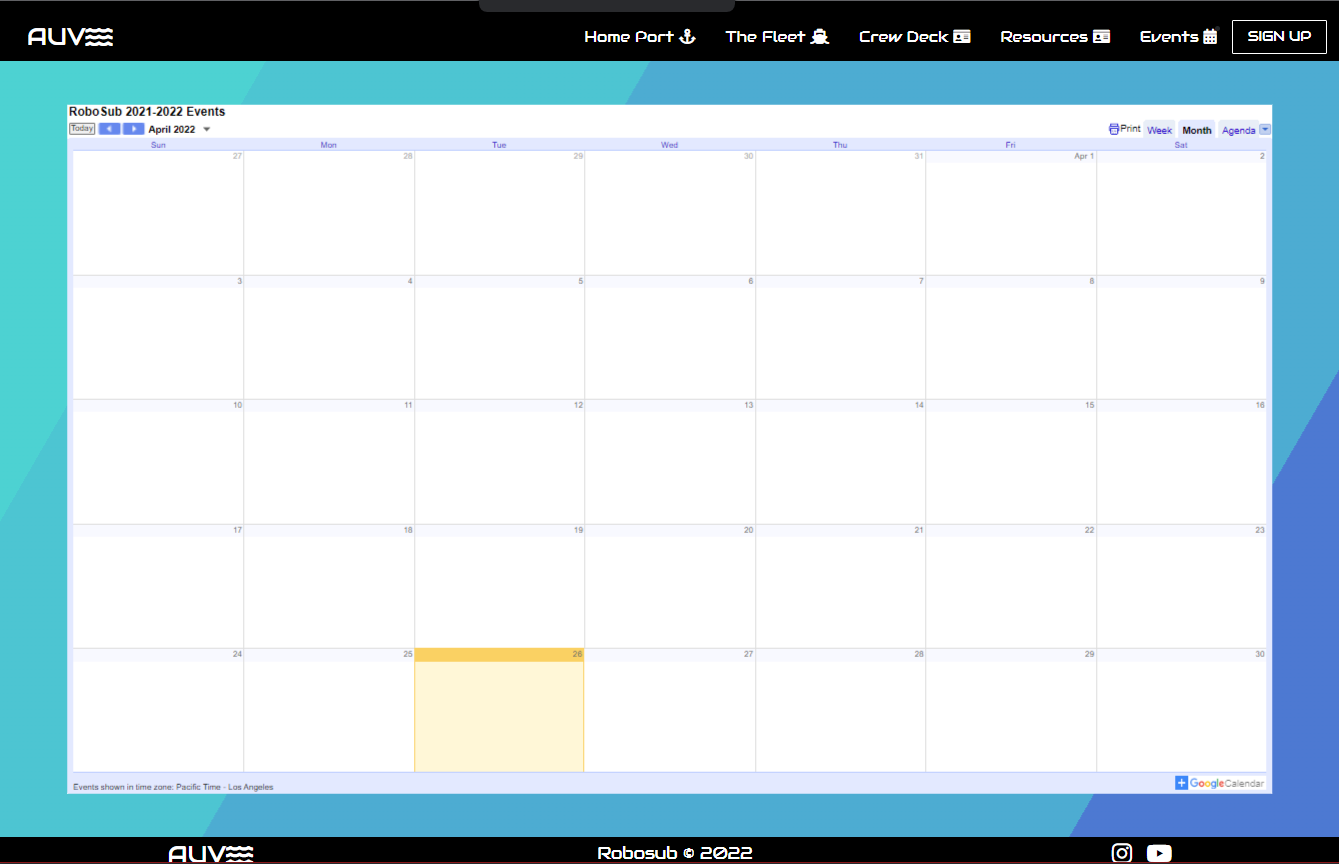 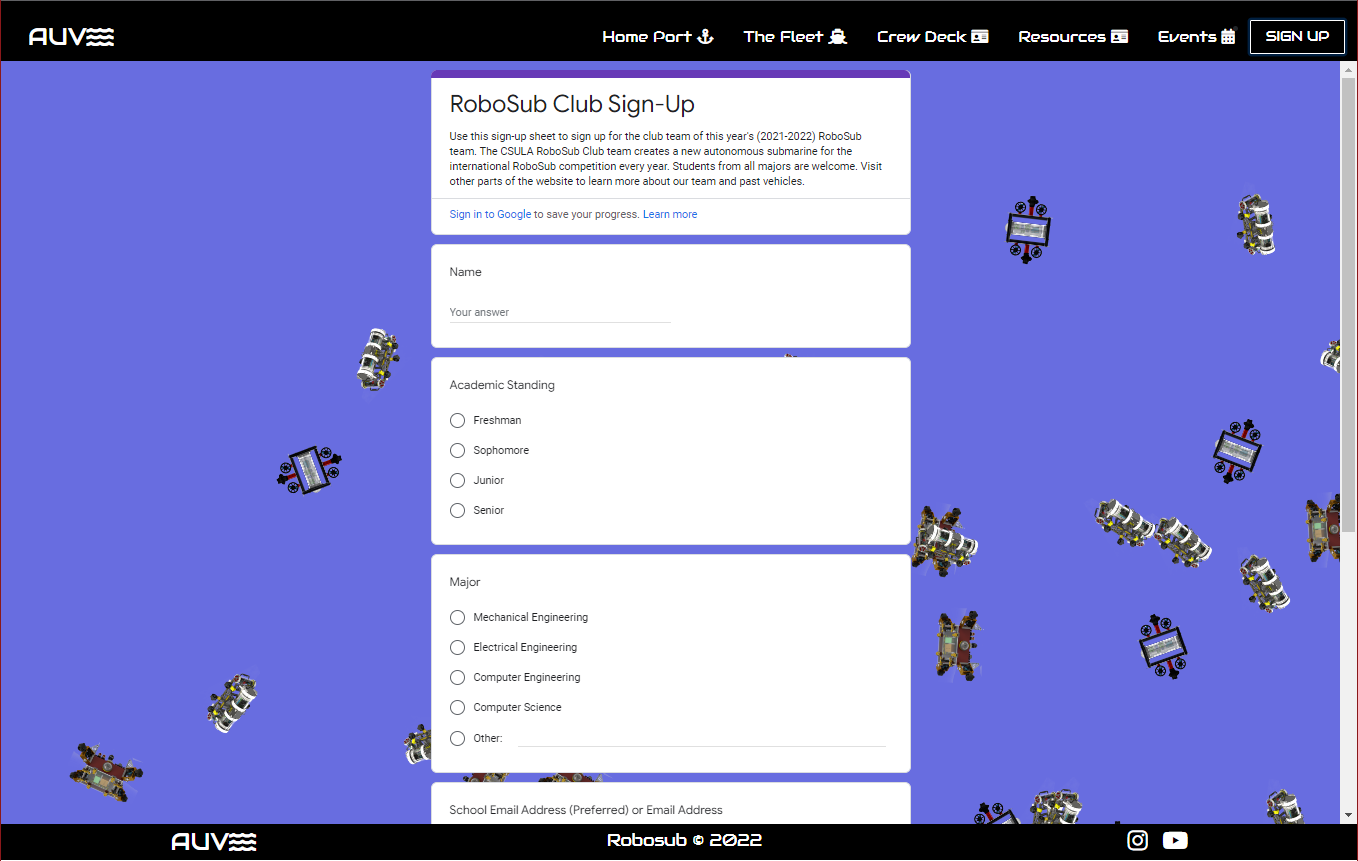 3 main roles of the media/website part in project activities:
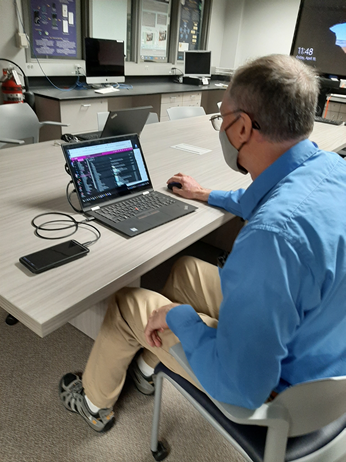 INFORMATIVE ROLE
 PLATFORM ROLE
 PUBLICITY ROLE  
      	
PRESENTATION BY JEANIE JEON
Informative role
Provides all information about the RoboSub project.
•Mission
•Goal
•History
•Class activities
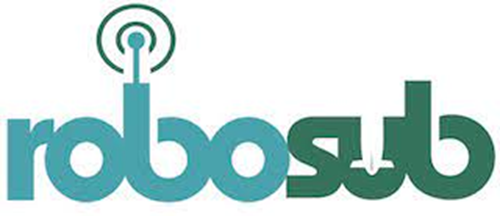 Platform role
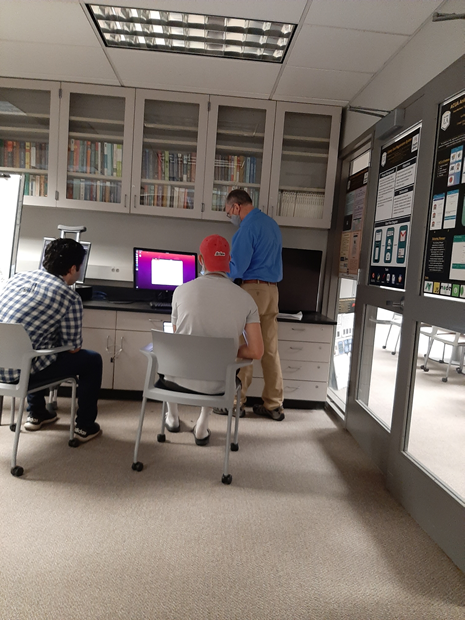 Platform role for each part
Computer-vision
Mission-planning
Website
Controls-and-sensors
Publicity Role
Public relations is essential to success today.
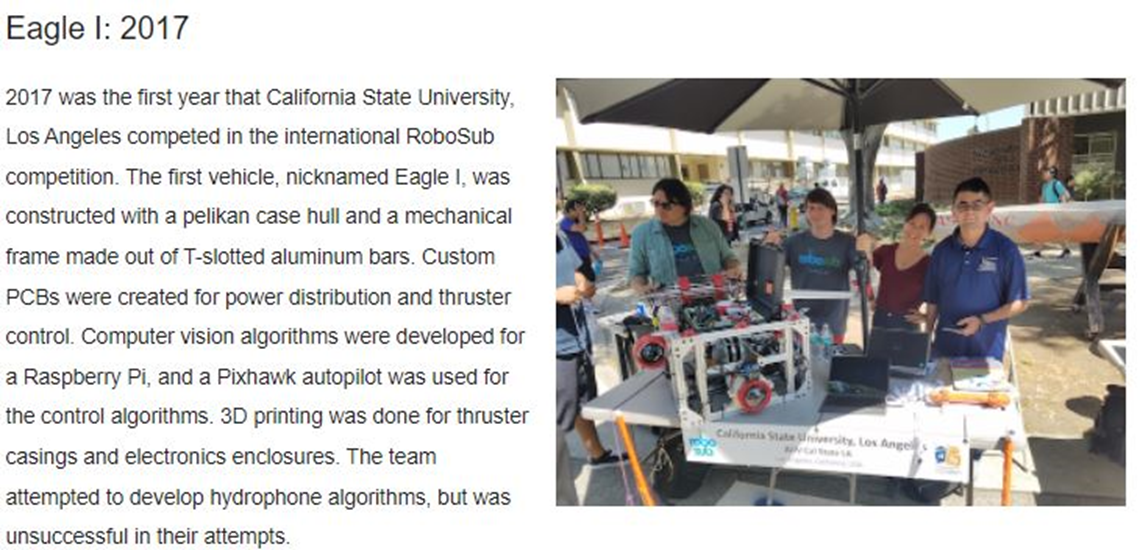 Conclusion
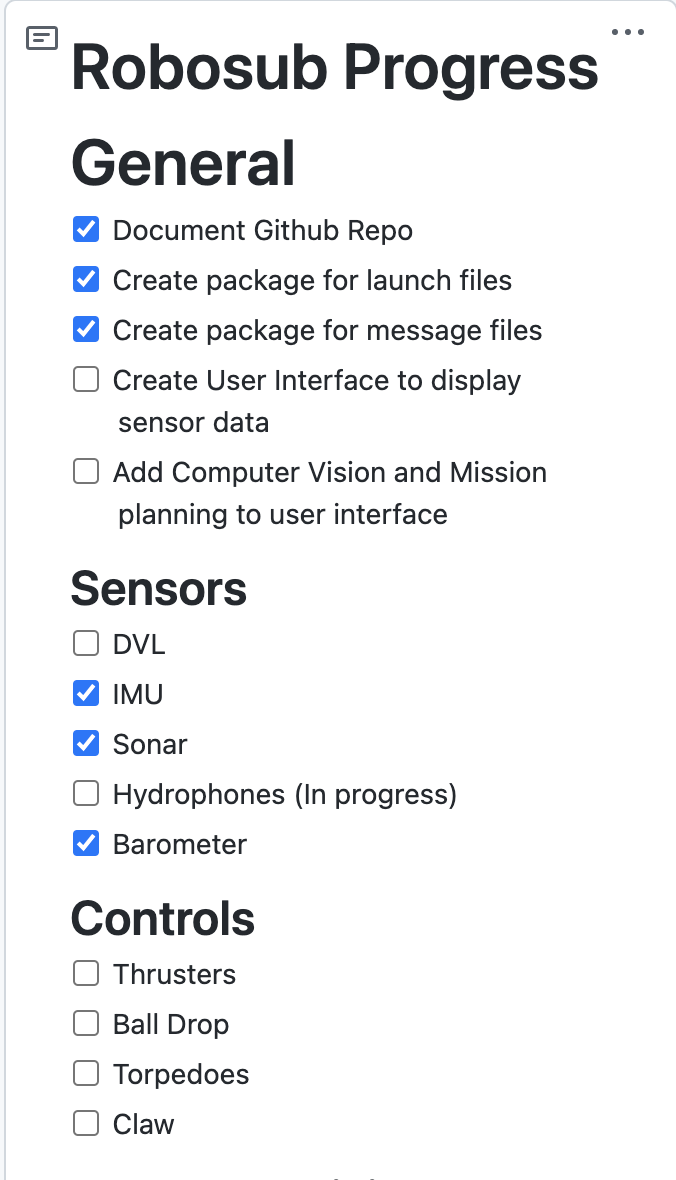 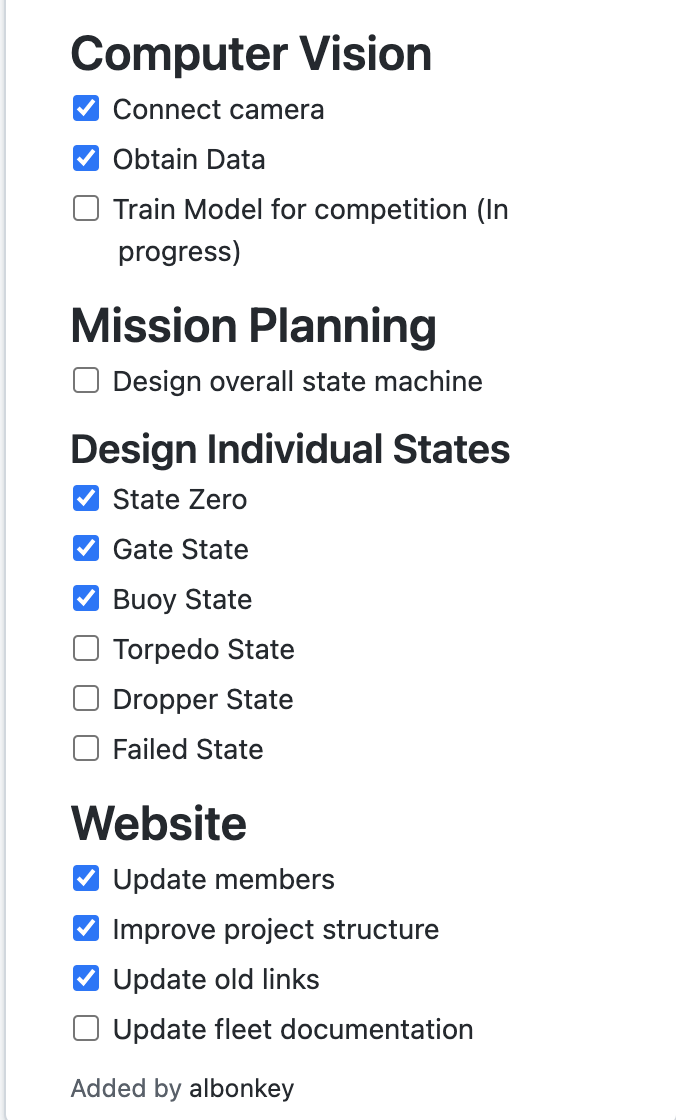 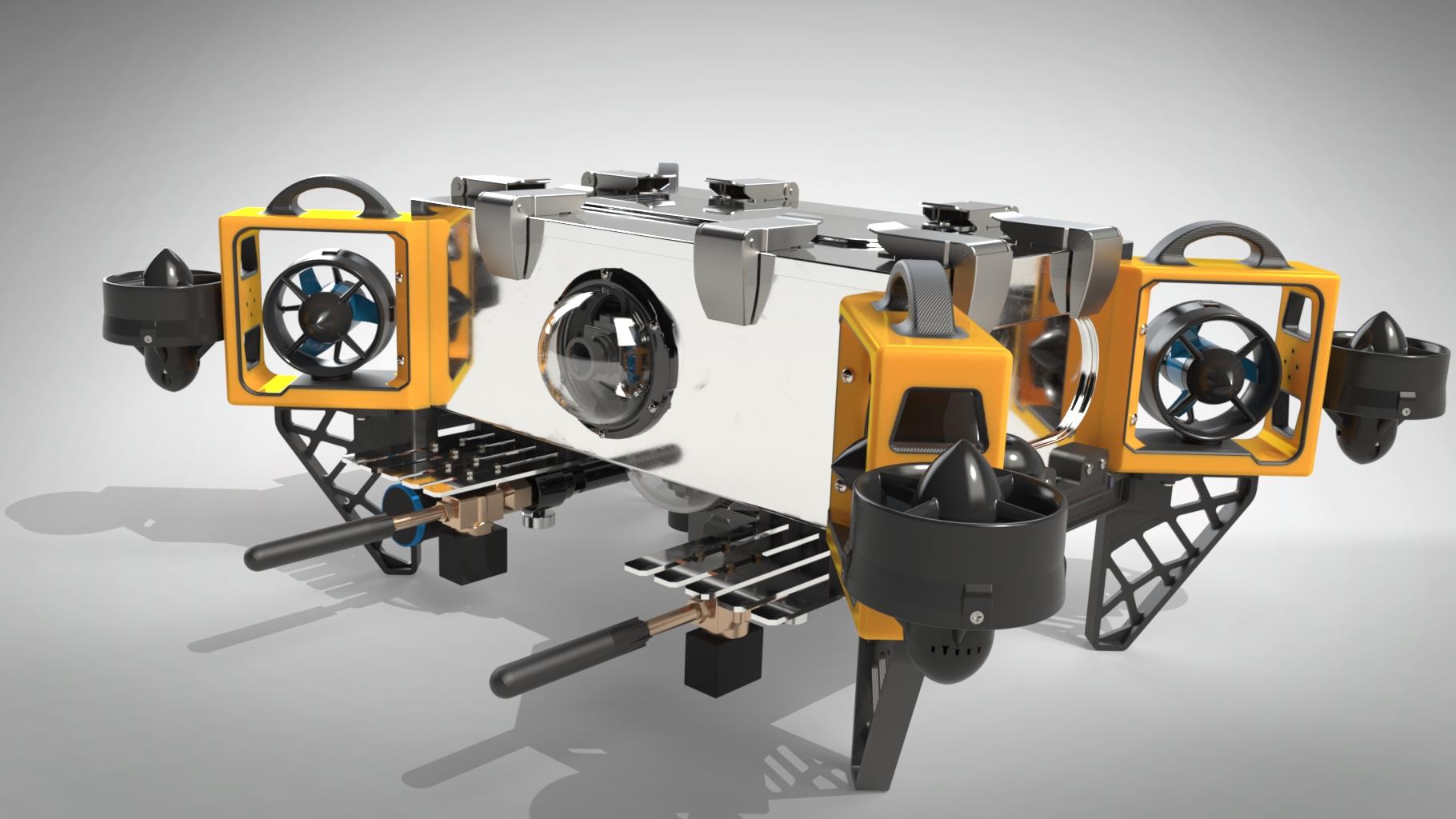 Questions?